Séminaire IHEDATE
Christophe BERTHELIN, Directeur General Délégué par intérim HAROPA  PORT
Novembre  2024
Sommaire
Routes mondiales et compétition portuaire
Système portuaire et gouvernance
Du port pétrolier au port multi filières
Un port dans la ville à l’heure de la transition écologique
Projets majeurs, Innovation et ambitions
01
Routes mondiales et compétition portuaire
3
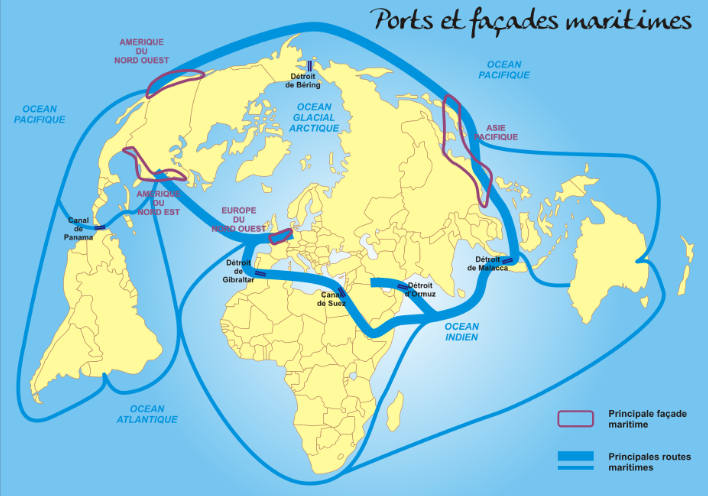 Les grandes routes maritimes
Bering
30 navires/an
Tirant d’eau 45 m
Douvres
88 000 navires/an
Tirant d’eau 30 m
Panama
14 000 navires/an
Tirant d’eau 15 m
Malaca
80 000 navires/an
Tirant d’eau 25 m
Gibraltar
130 000 navires/an
Tirant d’eau 250 m
Suez
26 500 navires/an
Tirant d’eau 24 m
4
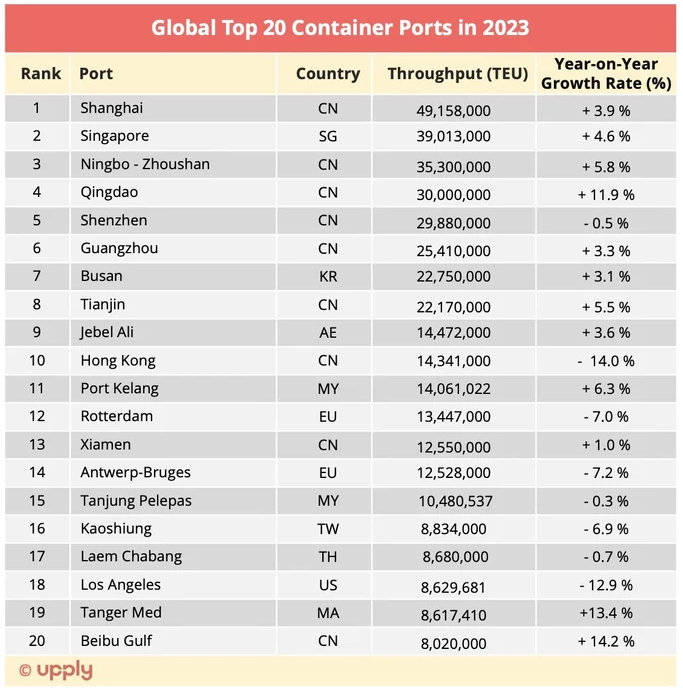 Le Top 20des portsdans le monde
5
Une offre maritime conteneurs de premier plan
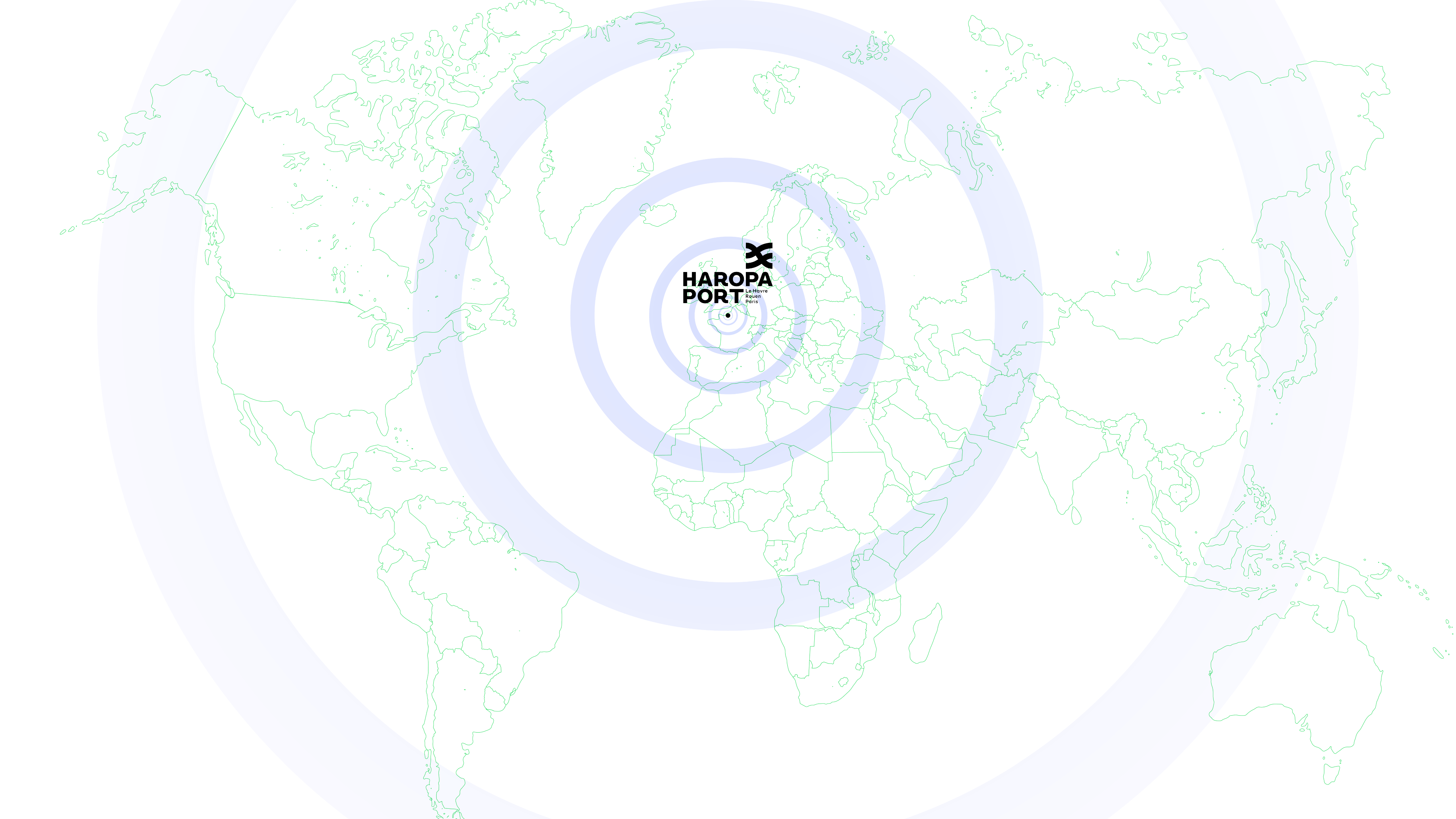 +660 ports touchés
42
compagnies maritimes
Europe
42
ports touchés
Fort positionnement
Premier port touché à l’import et dernier à l’export dans la rotation nord-européenne

Un port en eau profonde
Sans contrainte de marée et accessible 24/7 et 365j/365 aux plus grands navires du monde à pleine charge

Accès nautique aux terminaux
En moins d’1h30

+2 935 offres commerciales
Dont 2 886 offres hebdomadaires

Les 3 alliances maritimes
Présentes sur la principale route commerciale est-ouest
Amérique du Nord & centrale
66
ports touchés
Med, Proche & Moyen-Orient
92
ports touchés
Asie & Océanie
247
ports touchés
Asie du Sud & Océan Indien
42
ports touchés
Afrique
82
ports touchés
Amérique du Sud & Caraïbes
91
ports touchés
2M
THE Alliance
Ocean Alliance
6
Source : Catalogue DEEP SEA
02
Système portuaire et gouvernance
7
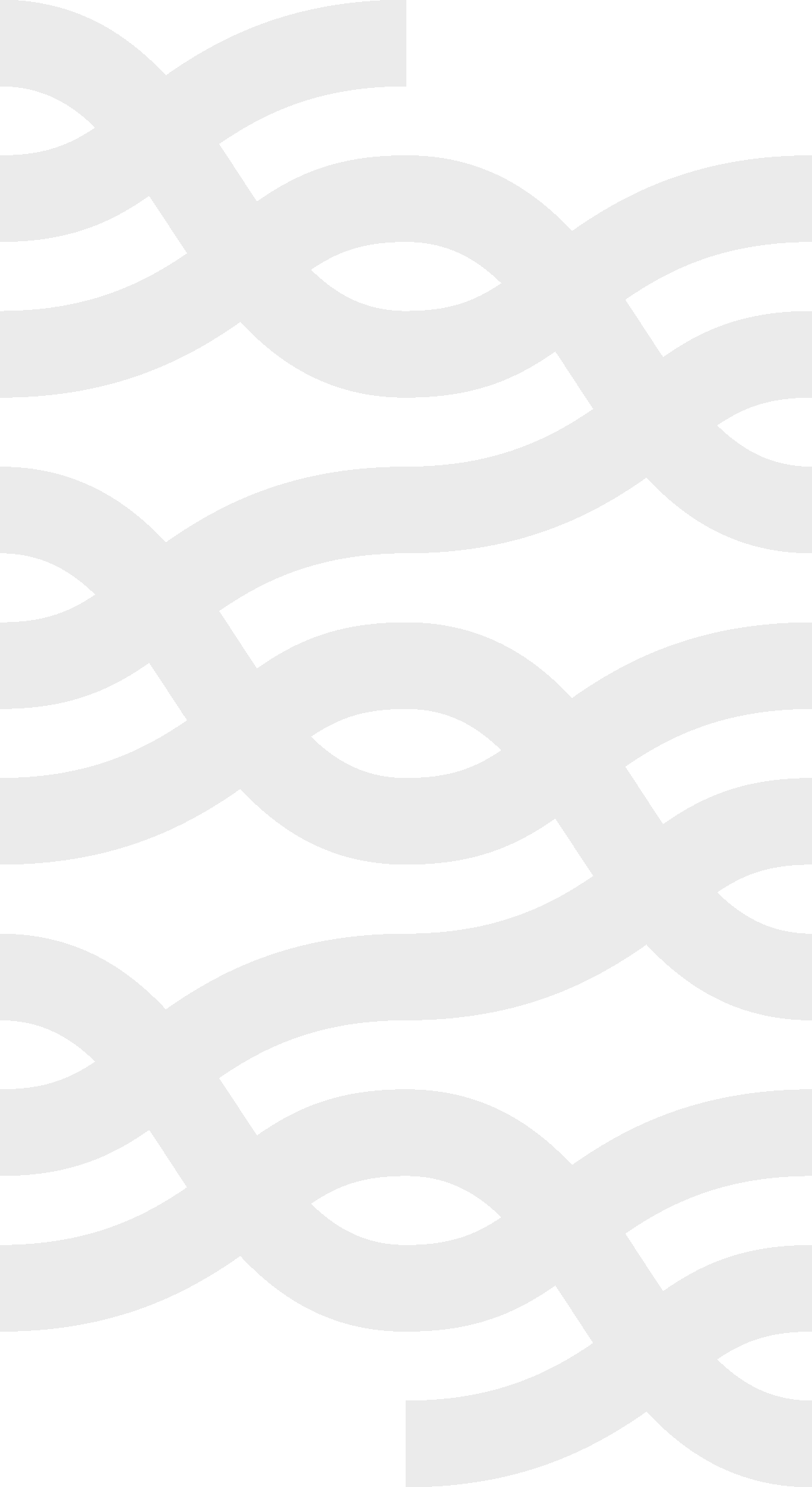 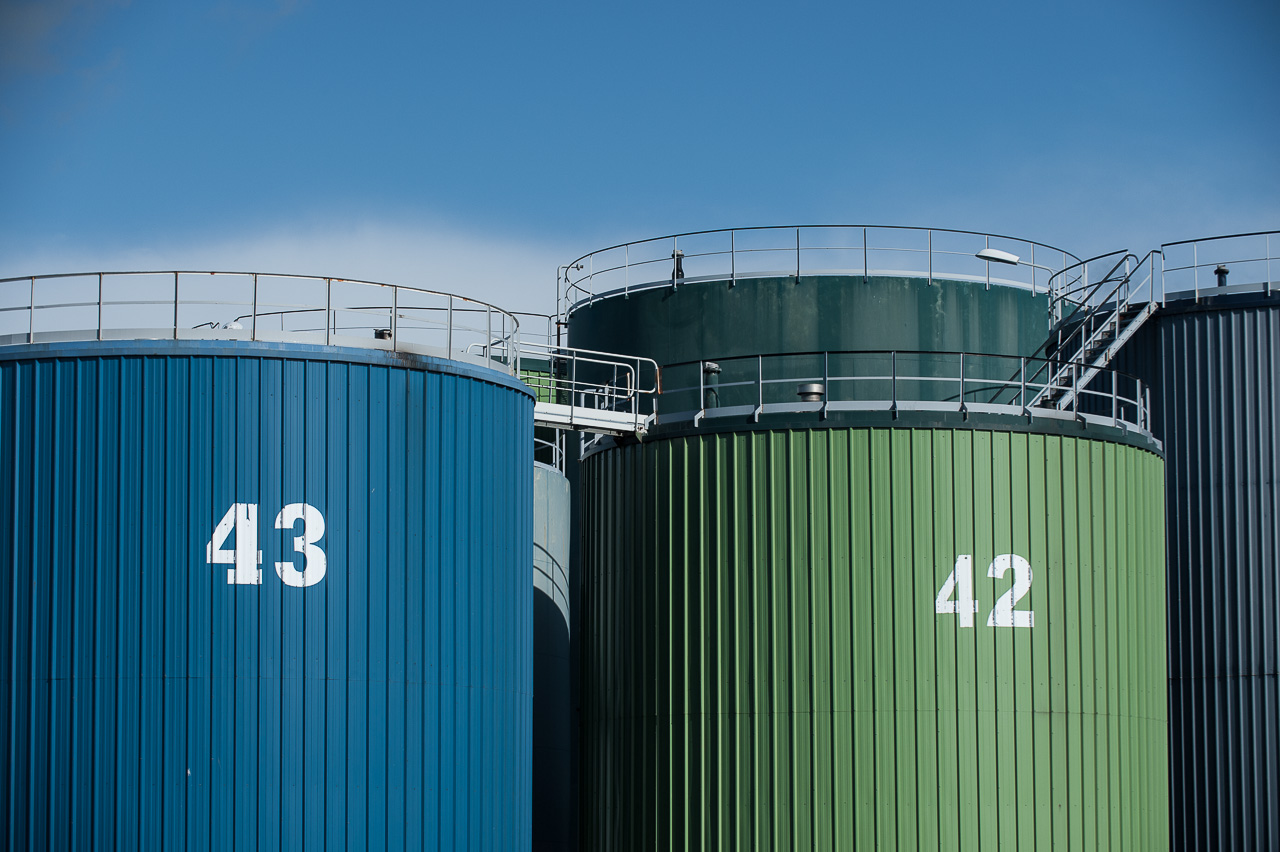 Rouen
1er port ouest-européen pour les céréales, et spécialiste du breakbulk
Paris
Réseau de 70 ports urbains et fer de lance de la logistique du dernier kilomètre
Le Havre
Porte d’entrée maritime et port d’accueil des plus grands porte-conteneurs du monde
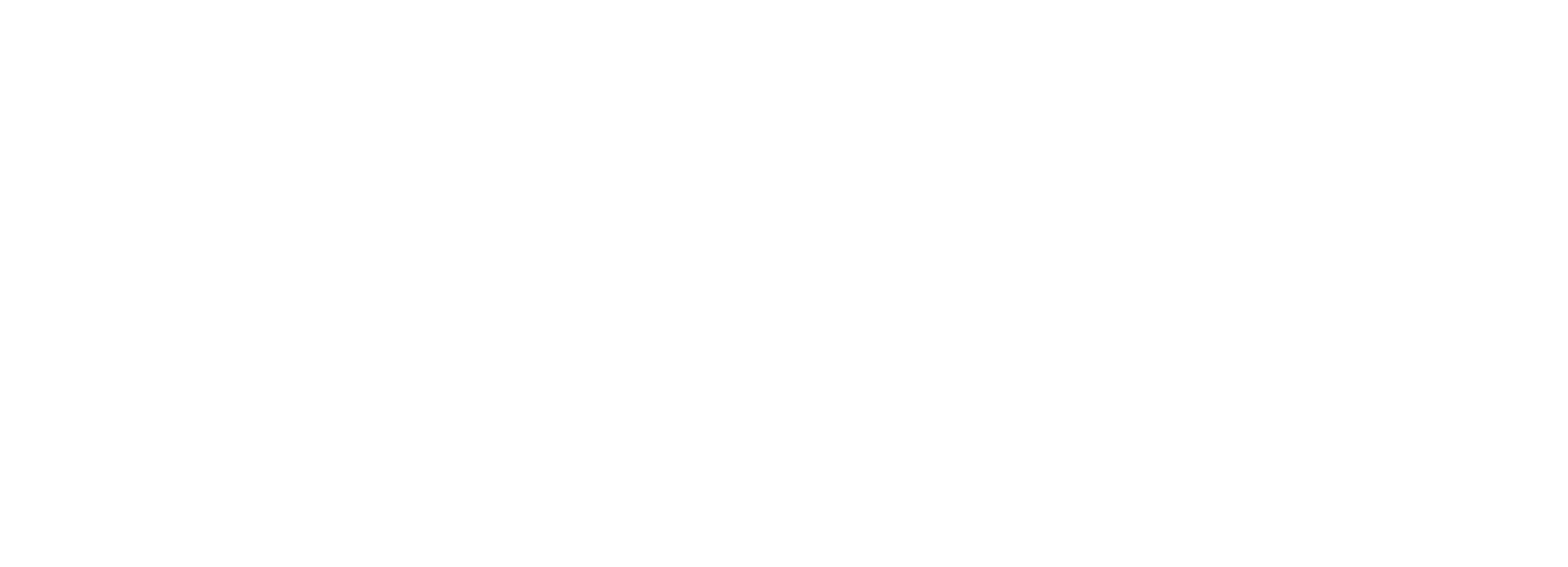 8
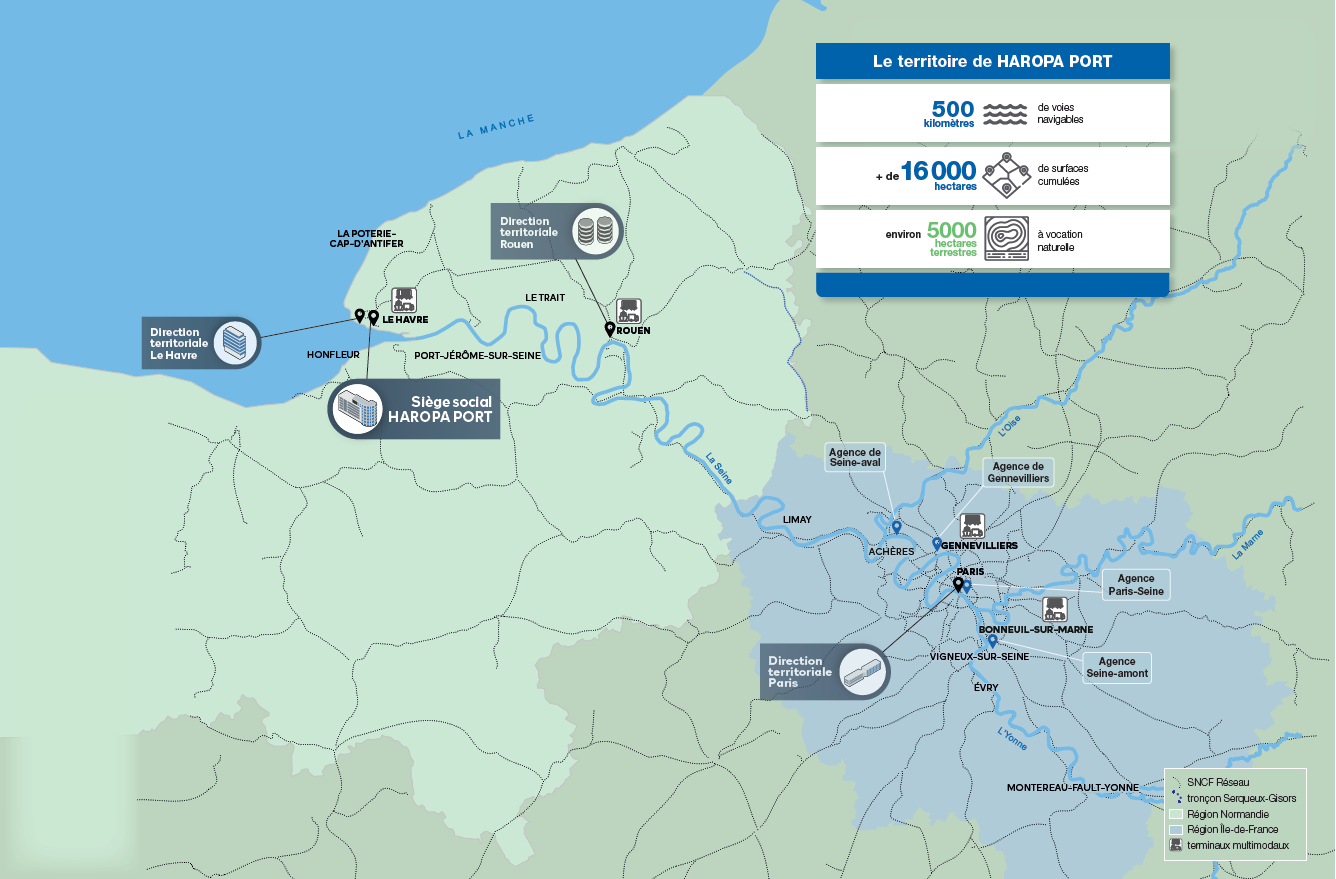 Le territoire de HAROPA PORT
Comprendre le Grand port fluvio-maritime de l’axe Seine
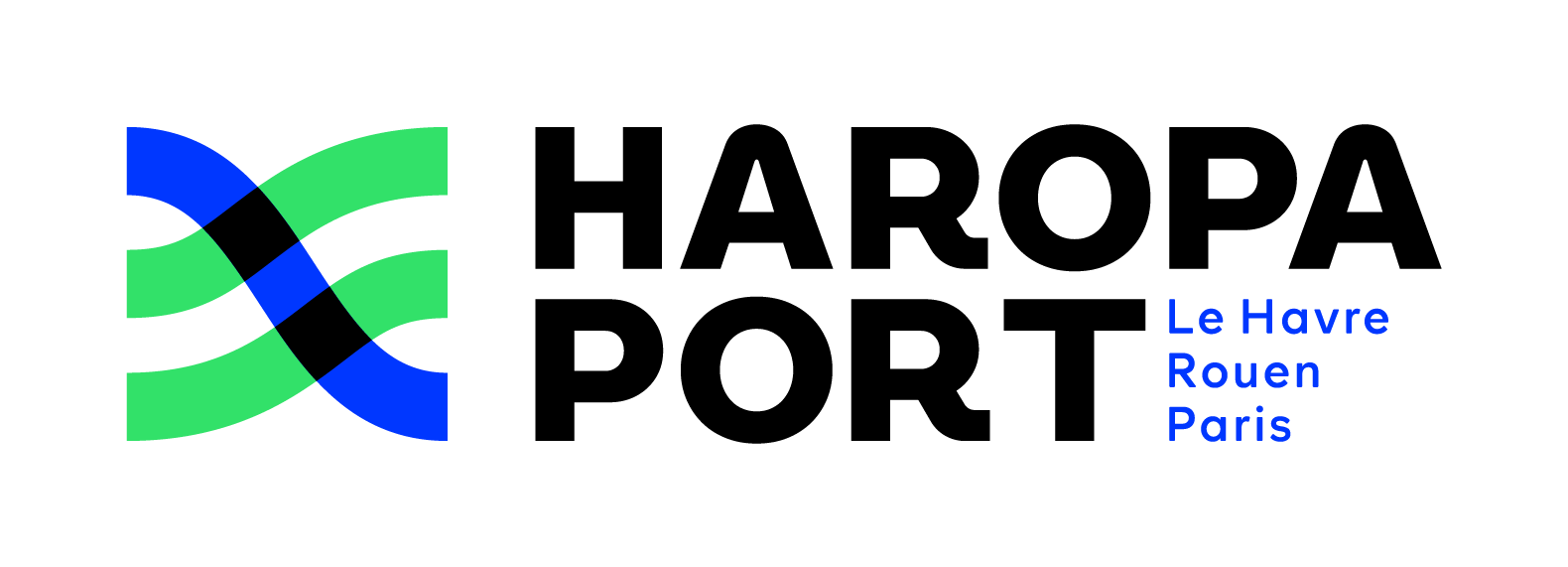 9
9
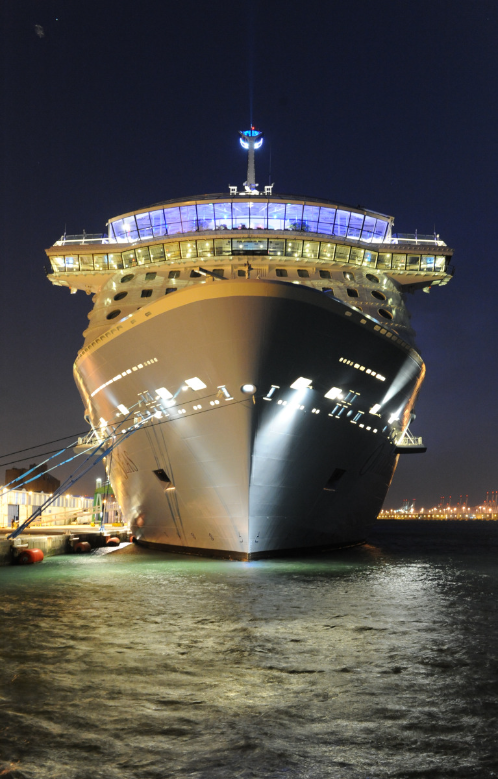 Gouvernance
Directoire
Placé sous l’autorité du conseil de surveillance, il est chargé de mettre en œuvre le projet stratégique de l’établissement et en assure la gestion
6 membres
Conseil de surveillance
Arrête les orientations stratégiques de l’établissement et exerce le contrôle permanent de sa gestion
17 membres
Conseil d’orientation de l’axe Seine
Chargé d’éclairer les décisions stratégiques du conseil de surveillance
30 membres
Conseils de développement territoriaux
3 conseils au niveau des directions territoriales chargés de représenter les intérêts locaux et de les porter auprès des conseils de surveillance et d’orientation de l’axe Seine
10
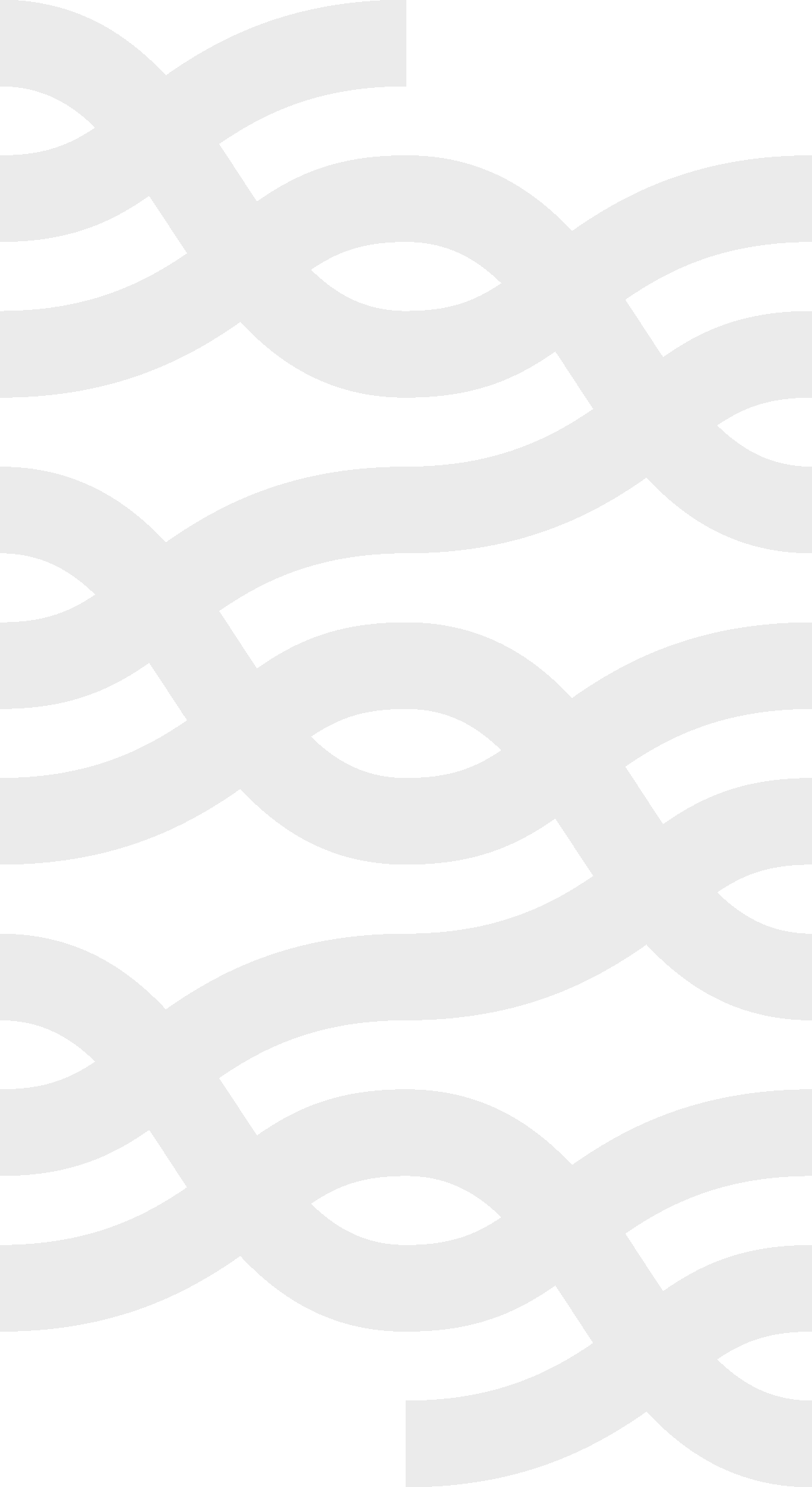 HAROPA PORT Une synergie portuaire
20,9Mt
81,3Mt
2,6MEVP
Trafic maritime 2023
Trafic fluvial 
Ile-de-France 2023
Trafic maritime conteneurisé 2023
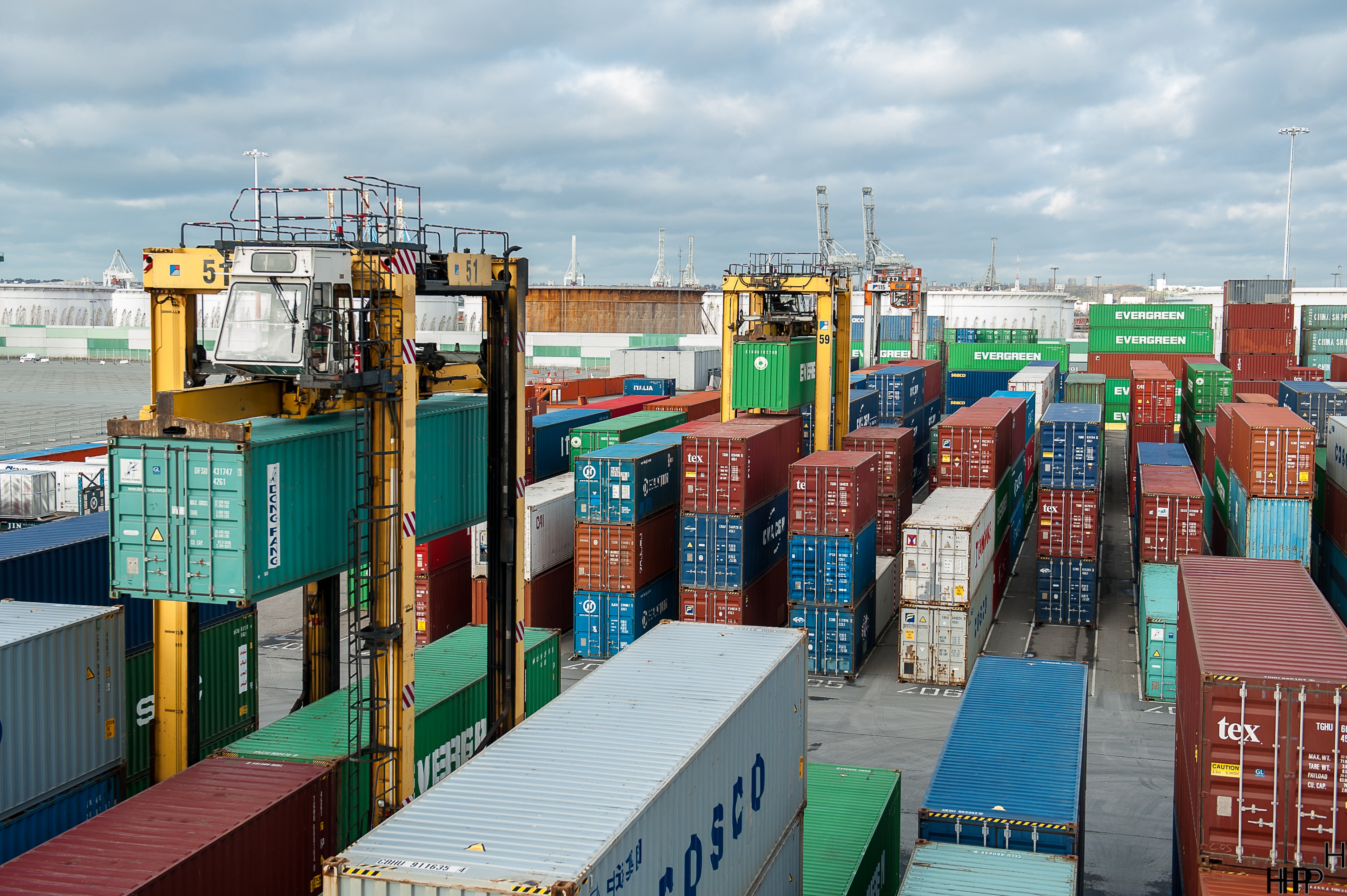 11
11
HAROPA PORT
POSITIONNEMENT

• 4e port nord-européen en tonnage et 5e en EVP
• 1er port français pour le commerce extérieur
• 1er port fluvial européen
pour le transport de passagers
ATTRACTIVITÉ

• 7,3 Md* € de richesse dégagée
• 160 000* emplois associés
• Un bassin de vie de 25 M de consommateurs :
1er marché de consommation français et 2e européen
• 1er territoire logistique européen
TRAFICS**

• 81 Mt de trafic maritime
• 21 Mt de trafic fluvial dont 22 Mt en IdF
• 2,6 M EVP
• 55 Mt de trafic de vracs solides et liquides
460 000 passagers croisière
ESPACE FLUVIAL ET MARITIME

• Plus de 660 ports touchés dans le monde
• 500 km de voies navigables
FONCIER/IMMOBILIER

• Plus de 16 000 ha de surfaces cumulées
• 2 660 établissements implantés
• Plus de 12 M de m² d’entreposage
• Environ 5000 ha terrestres à vocation naturelle
*Source INSEE
**Année 2023
12
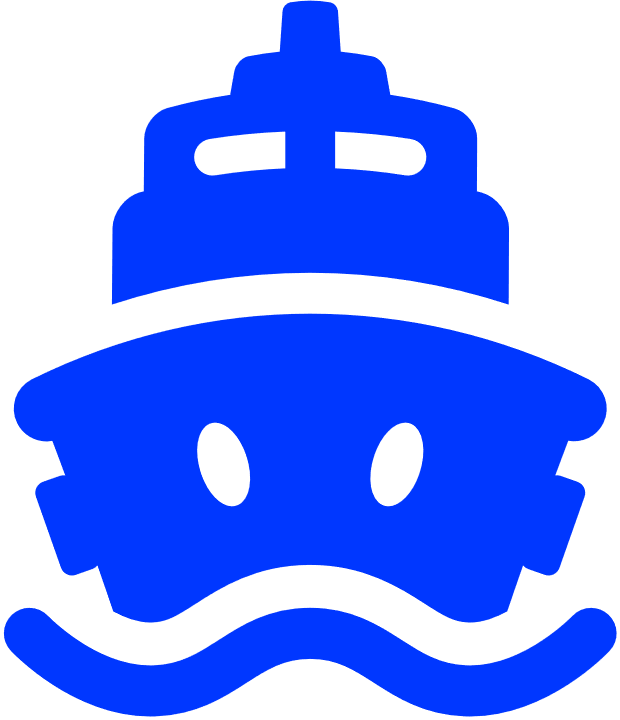 2023 overviewTotal activity (maritime and waterway)
13
HAROPA PORT, les plus de l’intégration
Les 3 ports de l’Axe Seine
Pour les clients
14
HAROPA PORT, 3 enjeux majeurs
Continuer à proposer une offre foncière de qualité pour les besoins de demain (secteurs liés à la souveraineté nationale et l’industrie verte).
Reconquérir les parts de de marchés dans l’hinterland francilien et sur une progression des dessertes short sea (plateformes logistiques en Seine aval et capter de nouvelles lignes short sea).
Accompagner la transition écologique et la décarbonation de l’écosystème existant et préparer la sortie des énergies fossiles
15
Nos cibles
L’industrie
Études de marché des nouveaux besoins ;
Marketing industriel ciblé pour relocaliser de nouvelles filières ;
Préparation de sites industriels clés en main ;
Favoriser l’économie circulaire, développement des synergies.
La logistique
Les armements
Développement de nouvelles solutions multimodales à la demande des clients ;
Implanter de nouveaux sites logistiques, en particulier dans l’ouest francilien ;
Appui à la commercialisation et la mise en relation Chargeurs/ promoteurs.
Consolidation des lignes existantes ; 
Amélioration de la qualité de  service ;
Développement de nouvelles lignes ;
Organiser les conditions d’accueil de lignes short sea et feeder sur les terminaux.
16
Une ambition de report modal pour tout type de marchandise
4X moins de CO2 vs la route
9X moins de CO2 vs la route
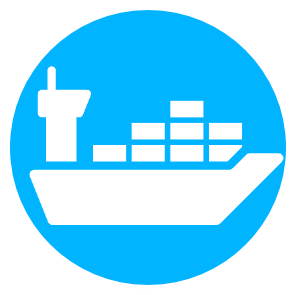 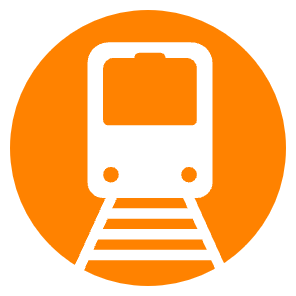 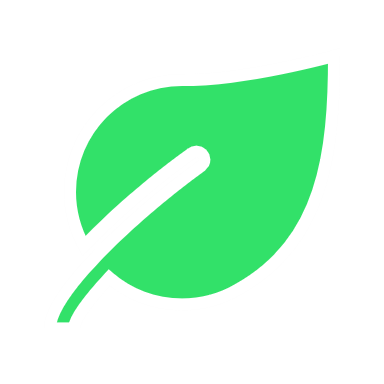 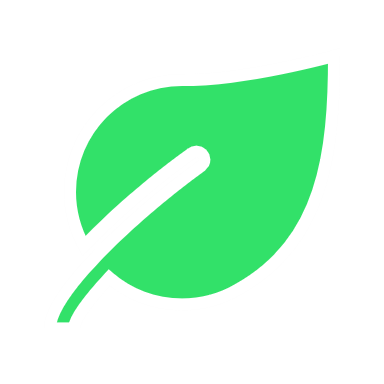 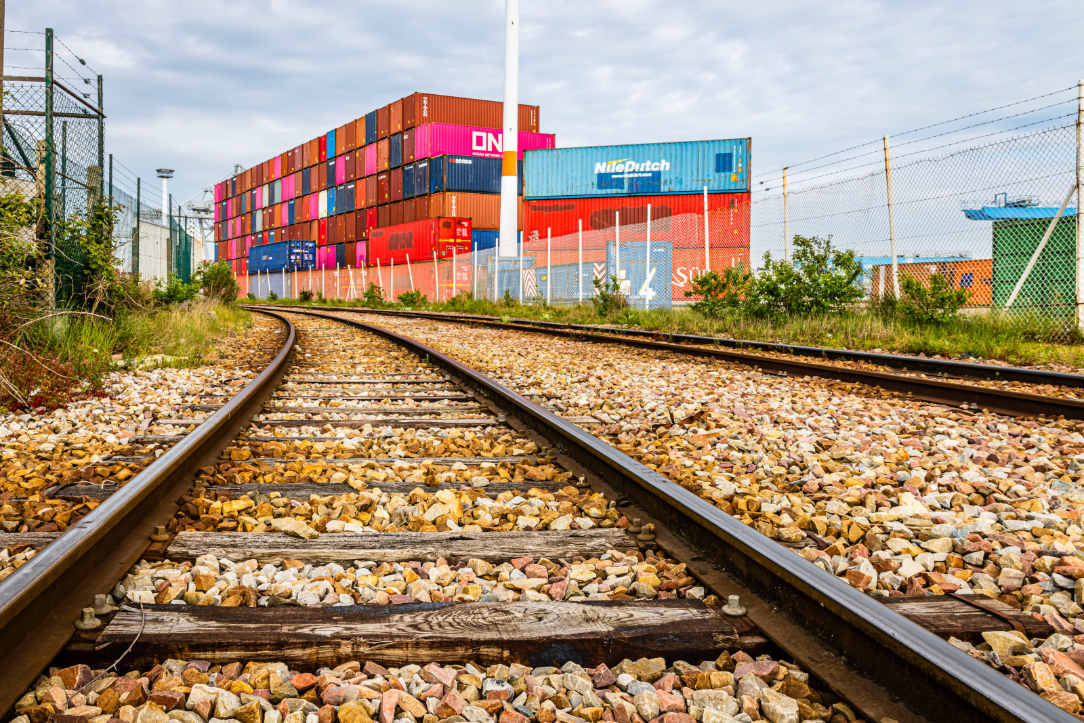 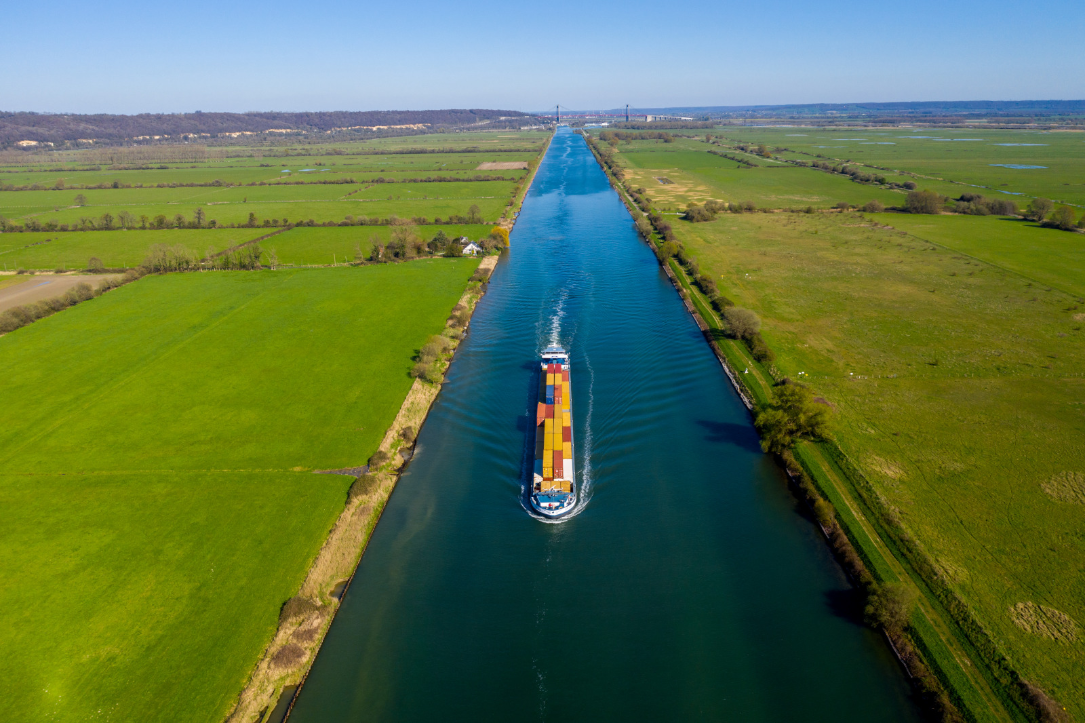 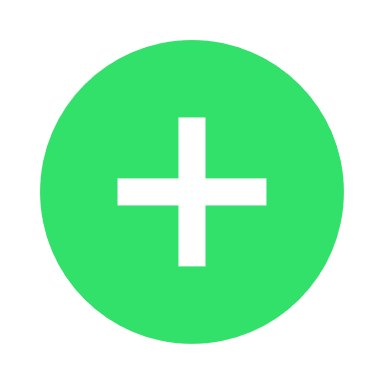 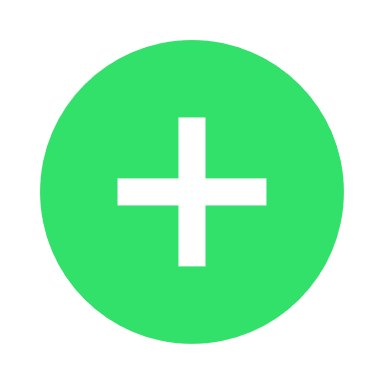 Sources : Communiqué de presse HAROPA PORT 2024.01.29 ; Projet stratégique 2020-2025
Une ambition de développement des volumes traités par les modes massifiés
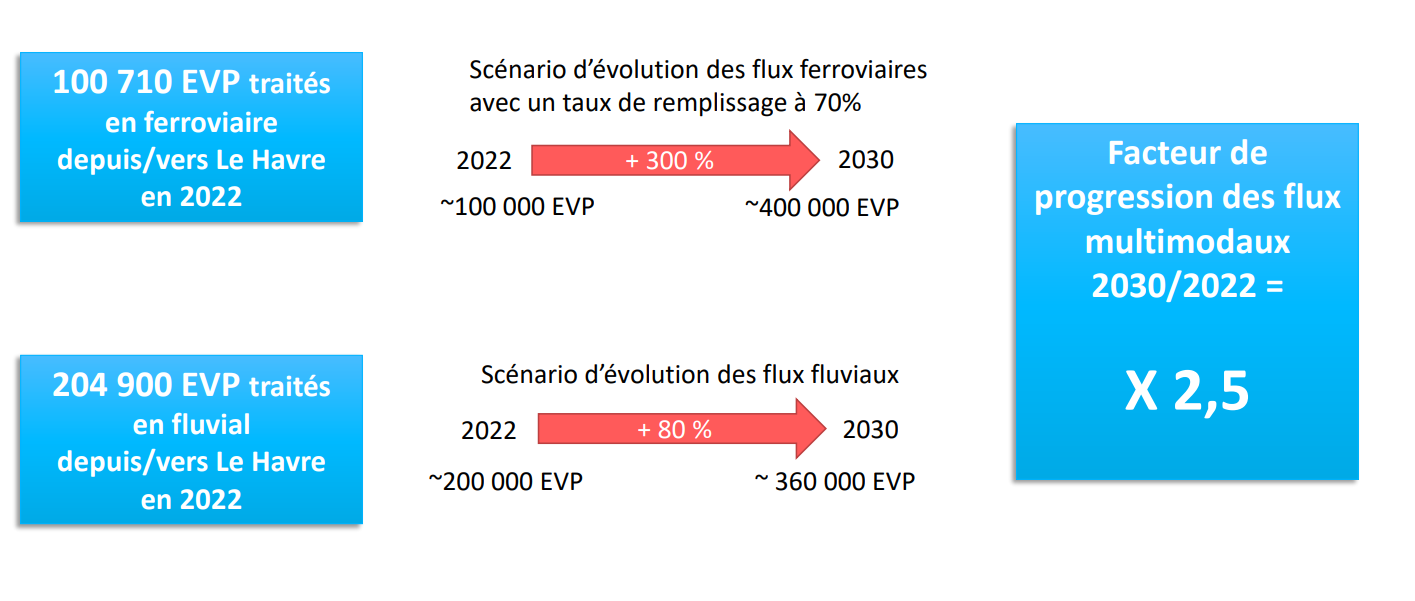 03
Du port pétrolier au port multi filières
19
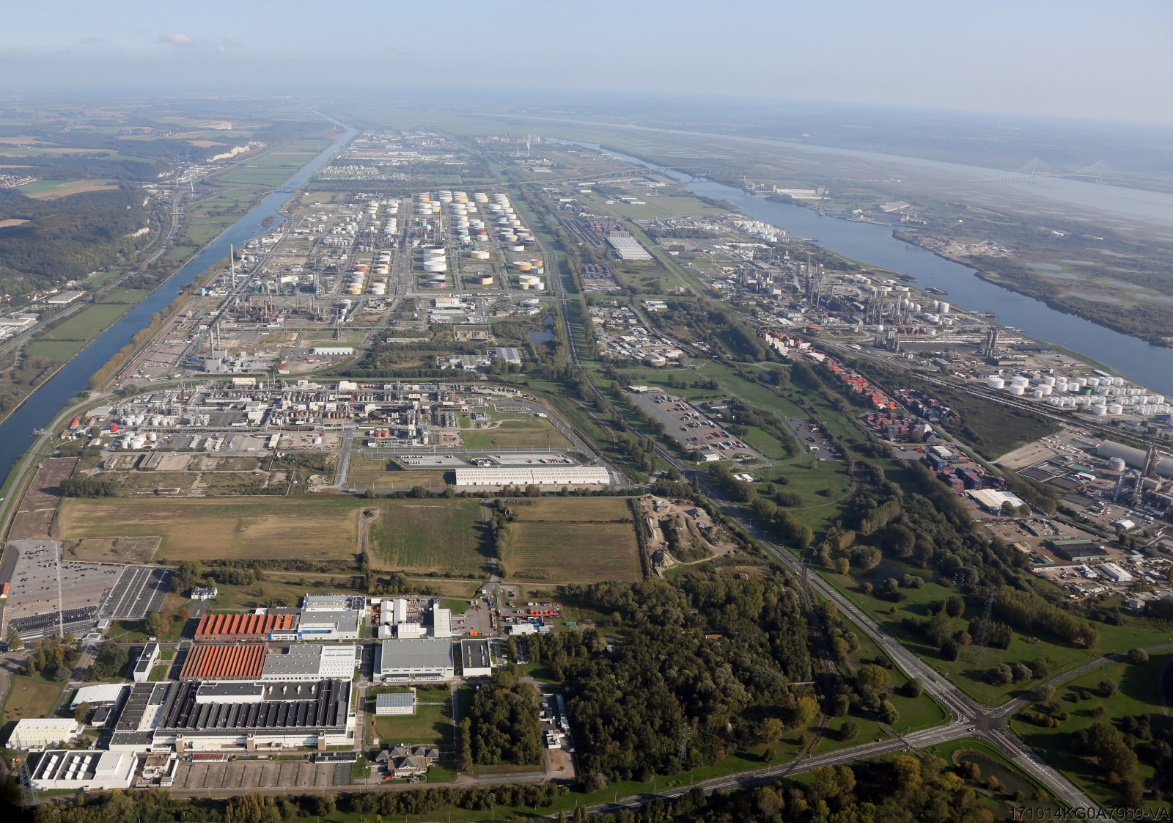 Anticiper la mutation de la pétrochimie
52% des flux de HAROPA PORT sont liés à la pétrochimie.
Filière d’excellence : - Premier secteur exportateur : 61 Mds €, dont 10 Mds € d’excédent commercial
- 400 sites en France sur 1300 sites Seveso  - 200 000 emplois 1/3 sur la Seine
Enjeux :
Anticiper la baisse de l’importation de pétrole brut en France : 9 raffineries existantes dont 3 sur l’axe Seine en 2020
Accompagner l’essor de  la chimie du végétal avec ingrédients biosourcés : sucre, algues, amidon, pin, biodéchets…
Raffinerie de Grandpuits se convertit aux biocarburants et à la production de bioplastiques à partir d’extraits de cannes à sucre.
20
20
Le foncier en quelques chiffres
Un large éventail de surface
De 5 000  à 175 000 m² : du terrain nu à bâtir aux entrepôts et bureaux clés en main
Près d’1M de m² de surface d’entreposage en projet
Sur et hors du domaine portuaire à l’échelle de l’axe Seine
+ de 500 offres en cours
Sur le domaine portuaire
D’ici 2025 : +21% de m²
D’entrepôts logistiques proposés sur le domaine portuaire 
(1 545 000 m² en 2019 et 1 870 000 m² en 2025)
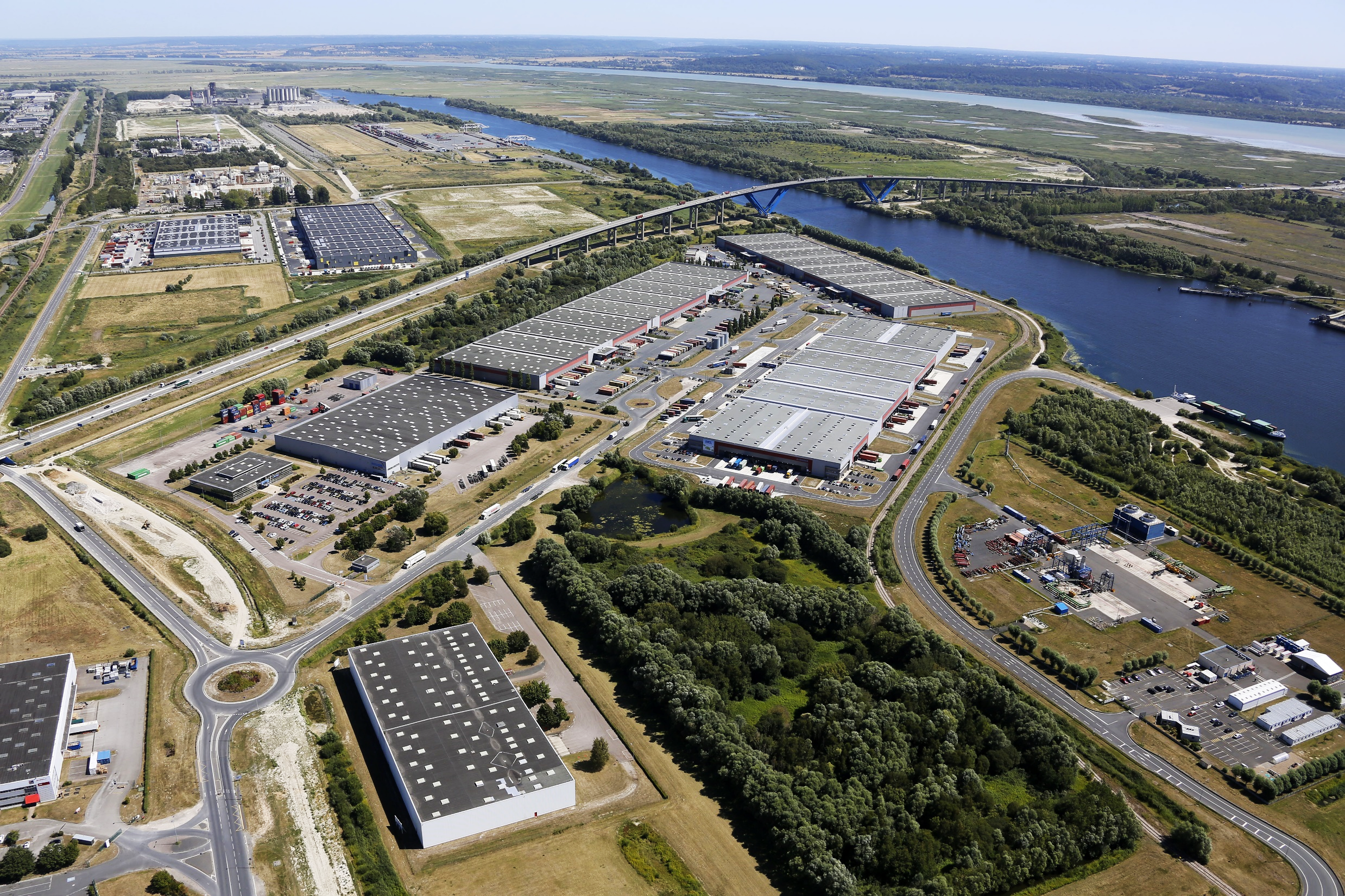 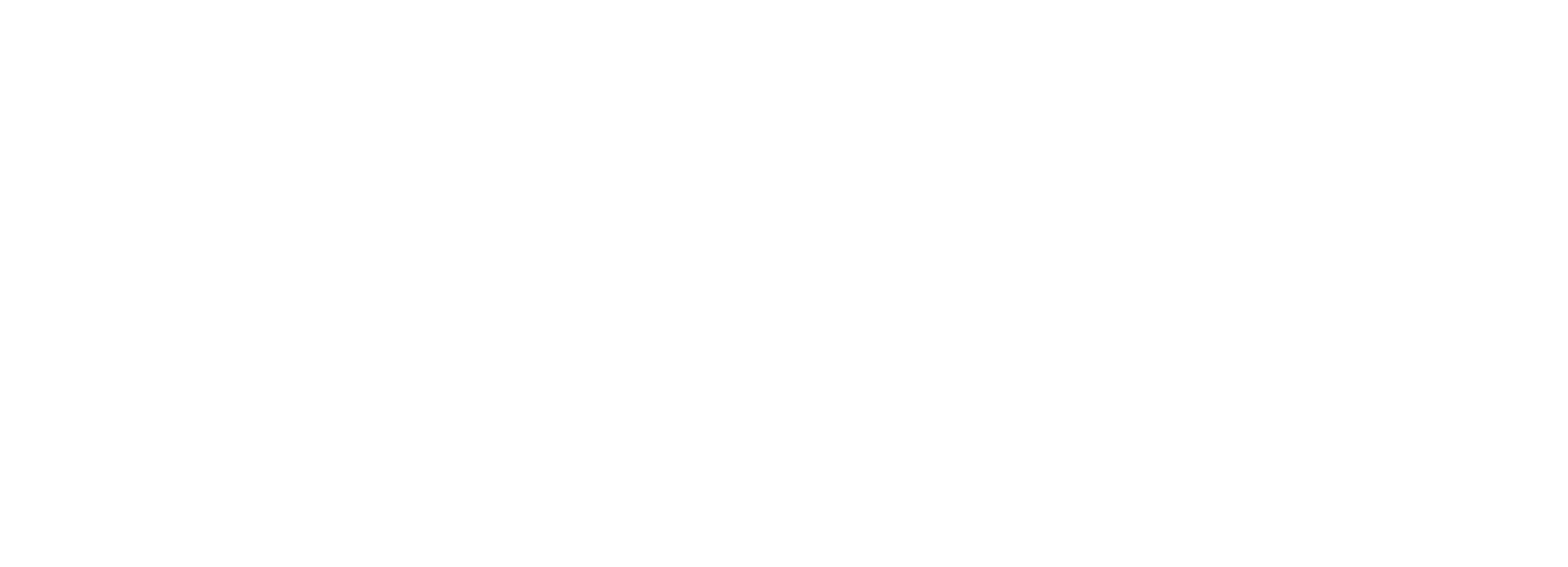 21
04
Focus sur le Havre : un port dans la ville à l’heure de la transition écologique
22
HAROPA PORT | LE HAVRE
23
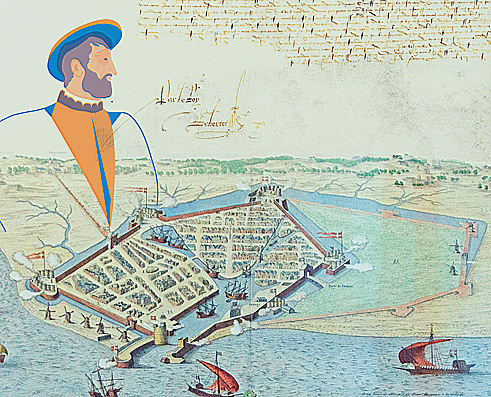 HAROPA PORT | LE HAVRE
Repères historiques
1517 Fondation du Port par François Ier, Roi de France
1800-1900 Le commerce prend de l’ampleur
1887 Inauguration du canal de Tancarville
1900-1964  Le port s’étend vers le sud
1972 Inauguration Ecluse François 1er (la plus grande d'Europe)
1965-2000 L’industrie s’enracine 
2006 Inauguration de Port 2000
2012 Création de HAROPA (alliance des ports du Havre, Rouen et Paris)
2017 Le Havre fête les 500 ans du Port
2020 SGRE implante son usine d’éoliennes au Havre
« - Le port d’ Harfleur s’ensable ? Mes sujets de Rouen n’ont plus de débouché sur la mer ? Qu’à cela ne tienne ! Qu’on construise un nouveau hâvre pour mettre en lieu sûr, tous leurs navires ... Bonnivet, je te charge de me trouver ce lieu qui permette de décharger sur ses quais, la soie, le sucre, les métaux précieux et les épices pour tous les sujets de mon Royaume. 
- Sire, j’ai ce lieu. Il se trouve sur le site de Grasse, près du village de Leure. Trois criques attendent pontonniers et maçons pour bâtir ce hâvre digne de mon Roi. »
24
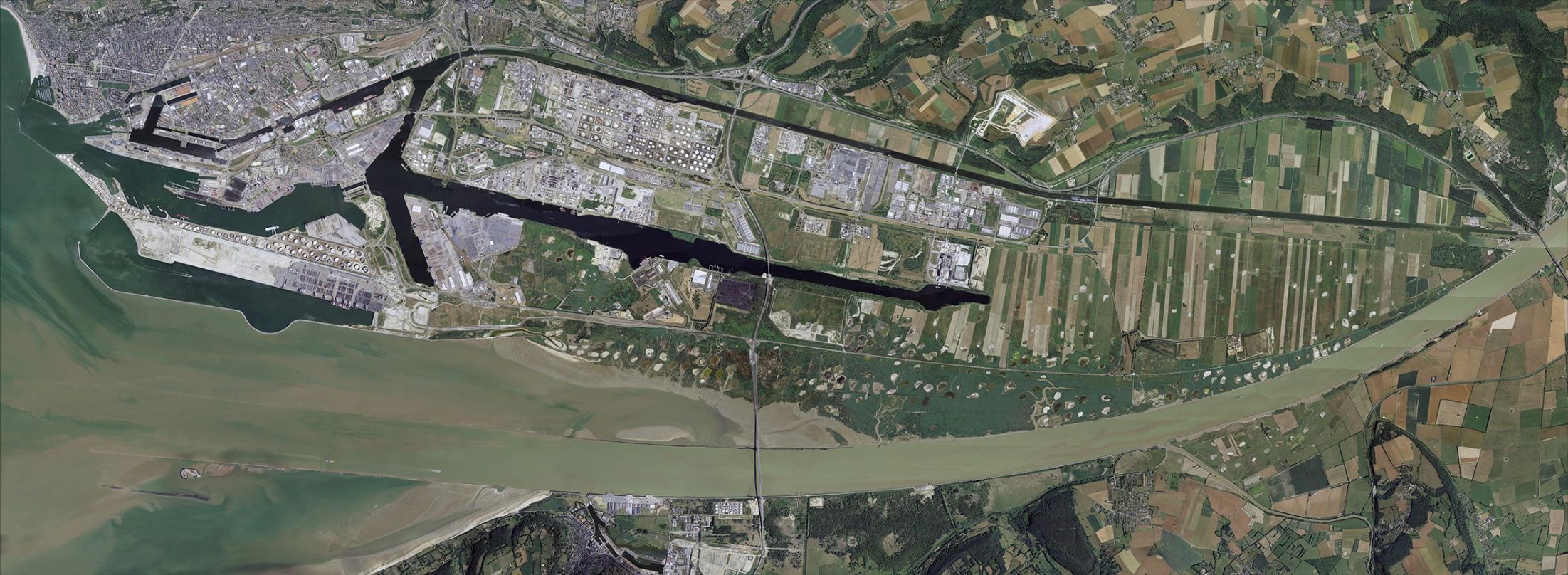 <
25
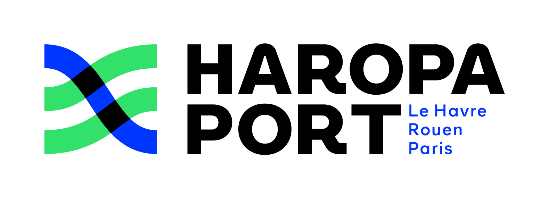 HAROPA PORT | LE HAVRE
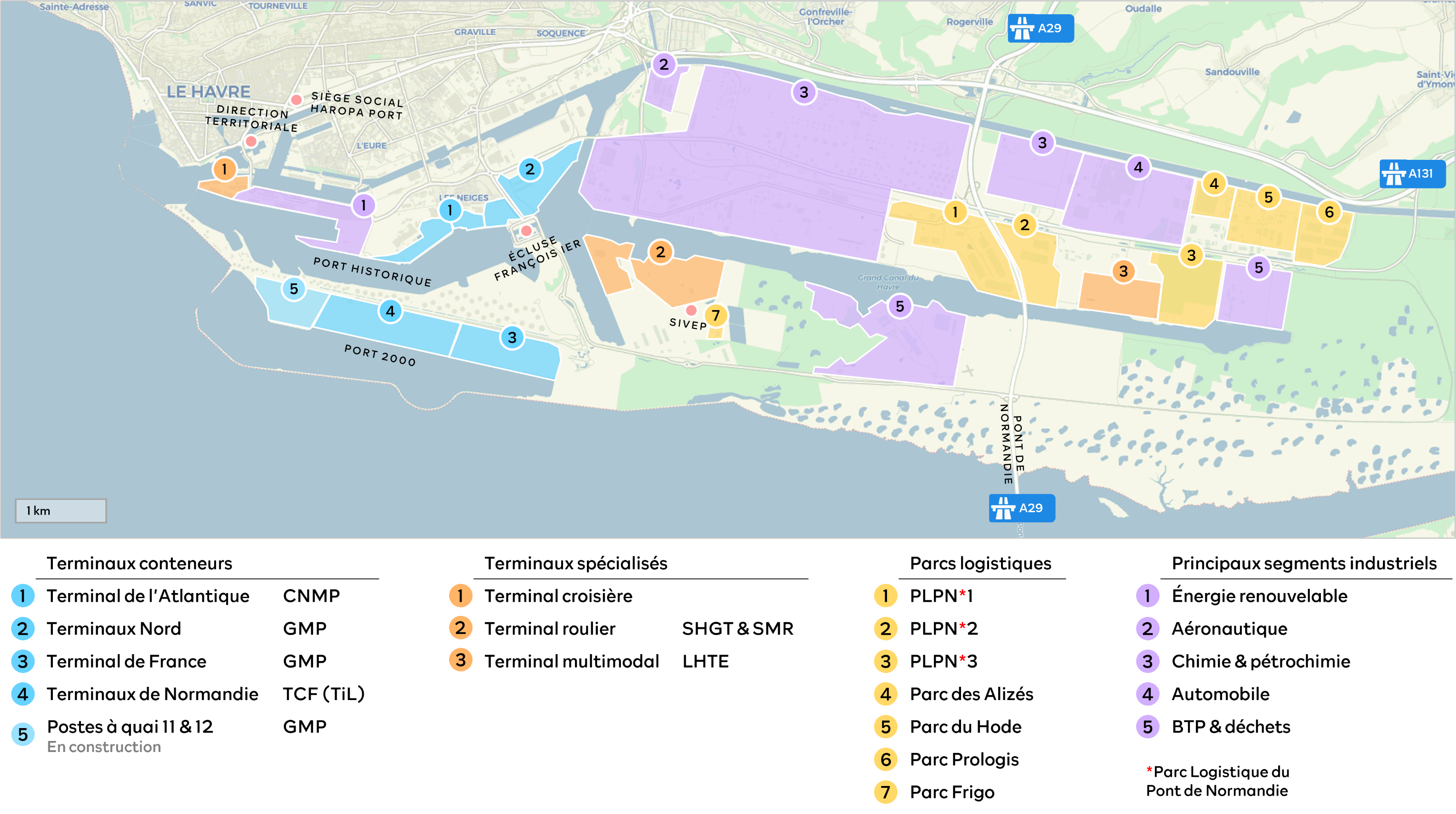 Circonscription portuaire
→ 77 700 ha

Circonscription terrestre
→ 10 623 ha dont globalement : 
25% d’activités industrialo-portuaires
25% de bassins portuaires   
25% milieu naturel (2500 ha)
25% de réserve foncière
26
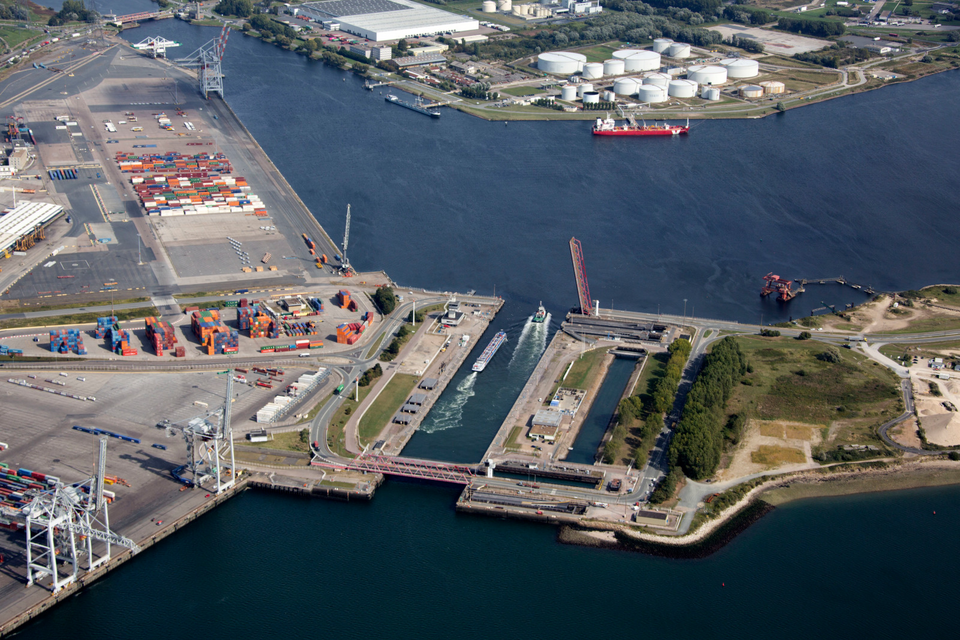 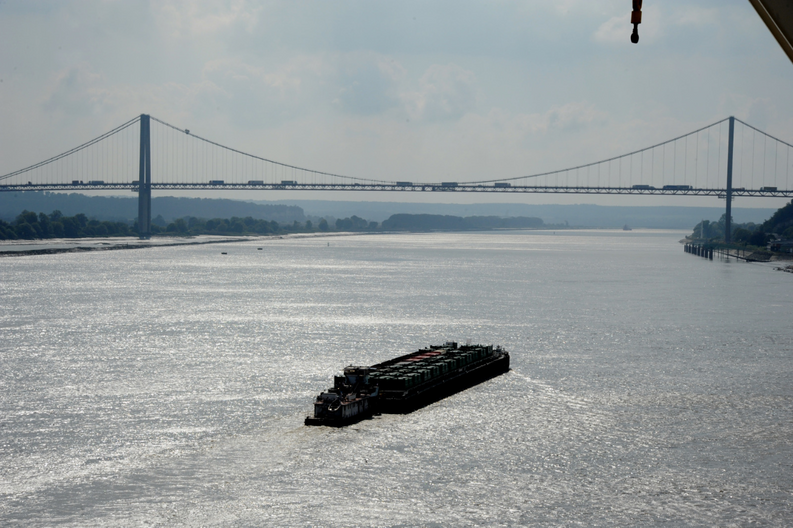 Les infrastructures gérées par le port
Quais (y compris Antifer) : 35 km dont quais sur Port 2000 : 3,5 km (+ 700 m. à aménager sur P11-P12)
Digues : 35 km
Ecluses : 6 (François 1er, Tancarville ancienne, Tancarville nouvelle, Citadelle, Quinette, Vétillart)
Ecluse François 1er (la plus grande d’Europe jusqu’en 1989) pour navires jusqu’à 365 m long/55m larg. 
Ponts : 22 (dont ponts mobiles des écluses et 2 passerelles amovibles (Vauban, Lamblardie)) 
Ponts et écluses : 27 300 manœuvres (2018)
Formes de radoub : 3
Routes : 150 km 
Fer : 160 km de voies ferrées, 121 passages à niveau
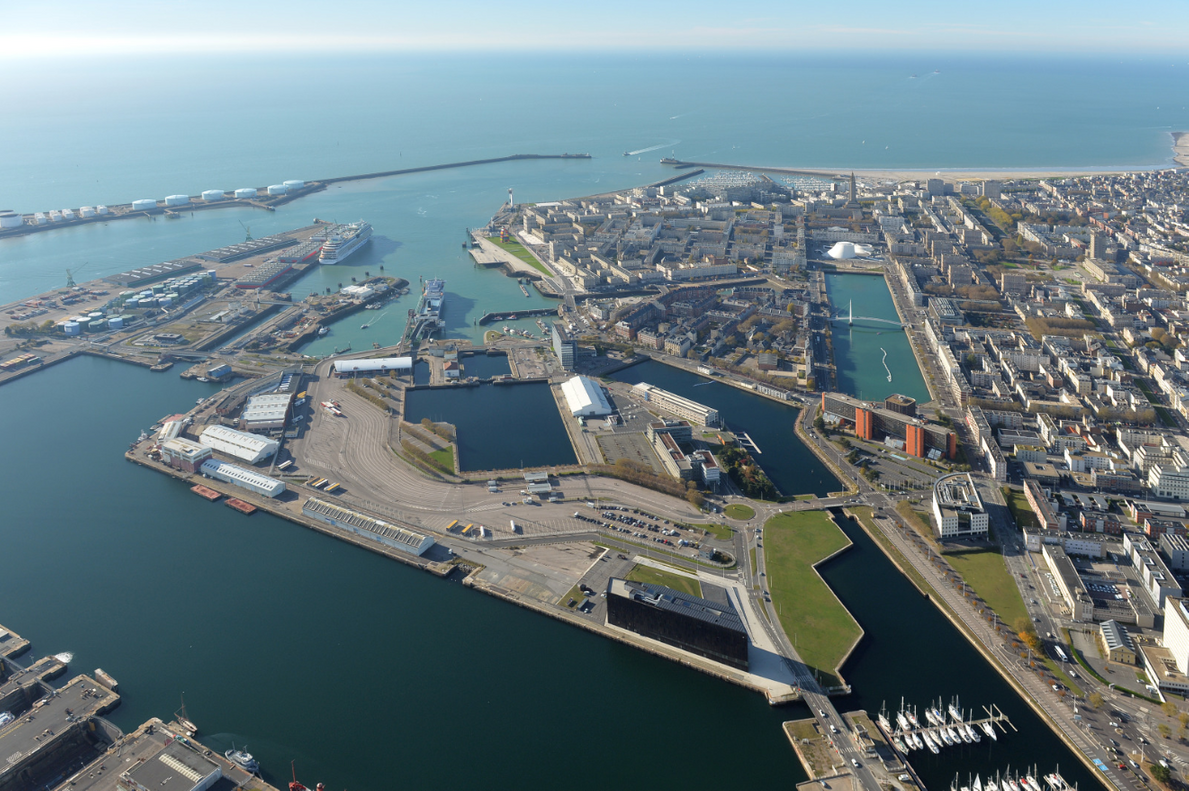 27
Les leviers de la transition écologique
Port gestionnaire d’un patrimoine naturel de 5000 ha sur l’axe Seine  en partie intégrée dans la réserve de l’estuaire :
=> réservoir de biodiversité, enjeux de  connaissance/ expérimentation/ préservation/ recréation d’espaces
Port promoteur de solutions de transfert modal vers le fleuve et la route
Port engage dans la maitrise des impacts des activités portuaires et améliorer l’acceptabilité 
Port acteur de la décarbonation et de la structuration d’une filière hydrogène verte
Port intégrateur d’une filière économie circulaire et catalyseur des synergies industrielles
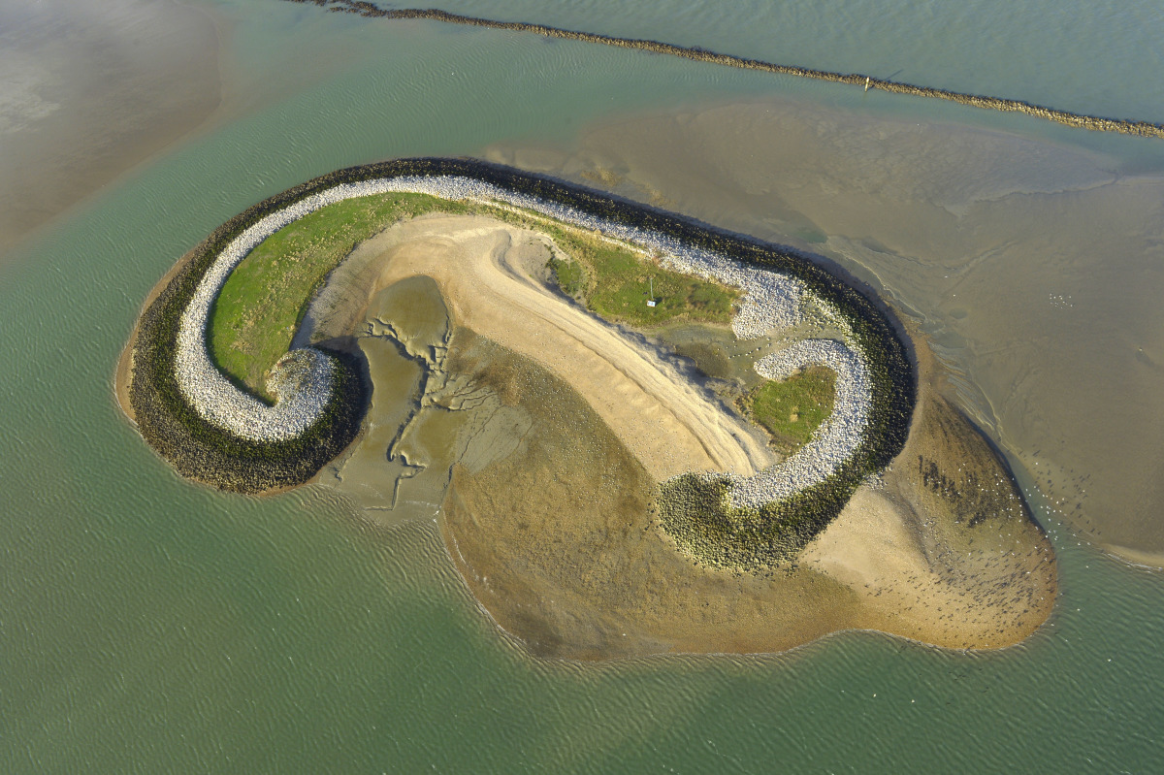 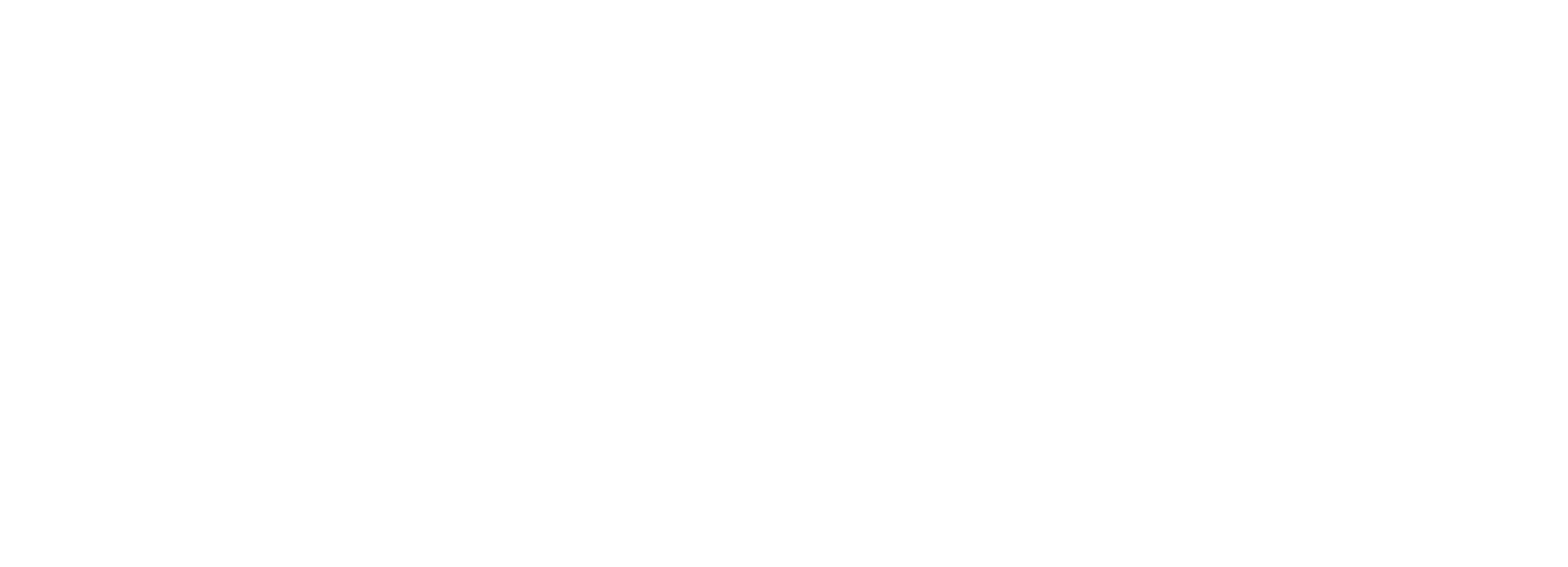 28
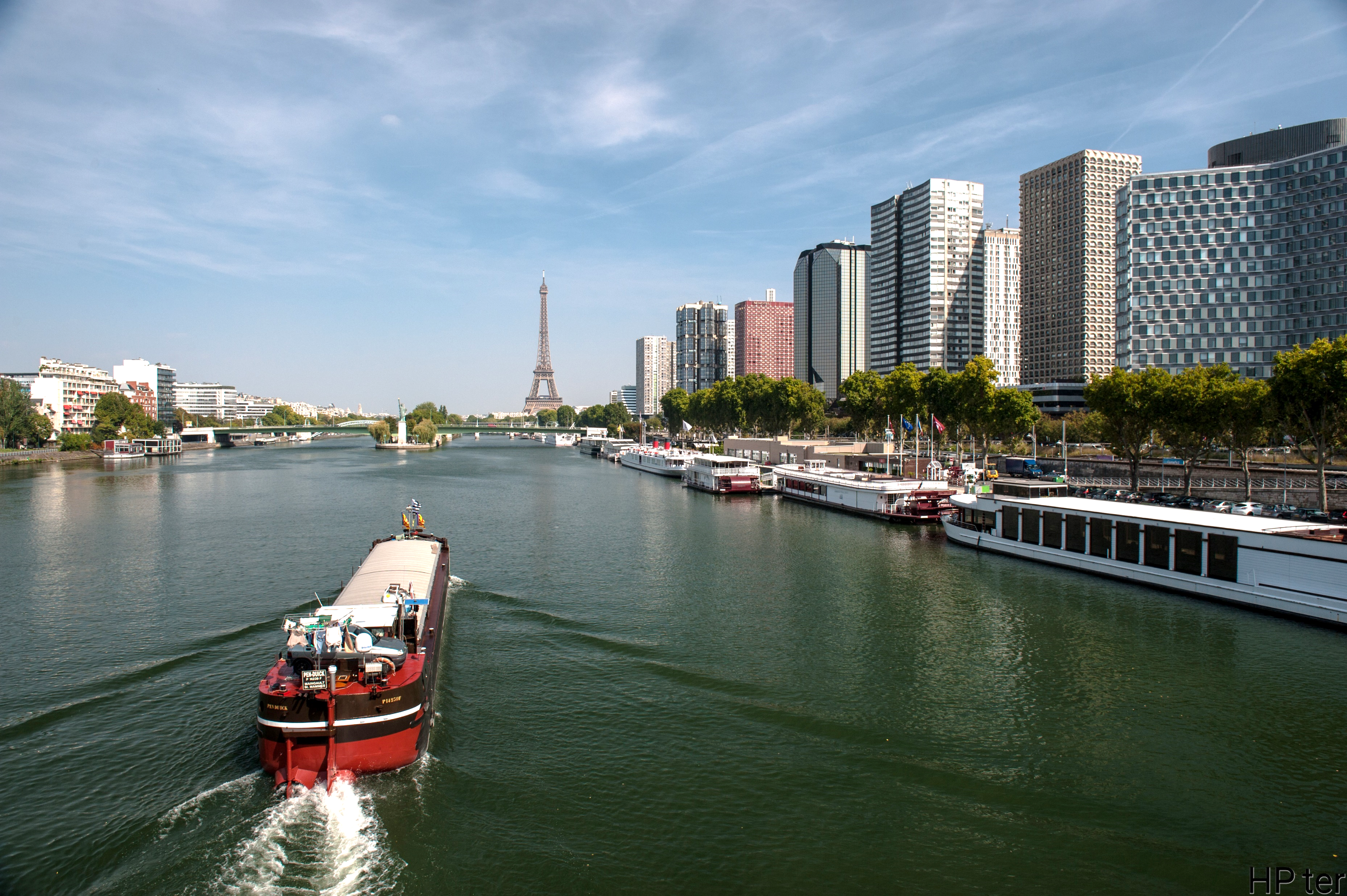 Une desserte efficace et écologique de l’Hinterland
HAROPA PORT, par sa situation géographique et ses connexions  de qualité, offre un choix unique de solutions multimodales, attractives et écologiques.
4 terminaux multimodaux 
Le Havre, Rouen, Gennevilliers, Bonneuil-sur-Marne
Une quarantaine de services fluviaux hebdomadaires
Plus de 60 allers-retours ferroviaires par semaine
Vers 16 destinations
29
La stratégie multimodale portée par l’extension de notre offre
4X moins de CO2 vs la route
9X moins de CO2 vs la route
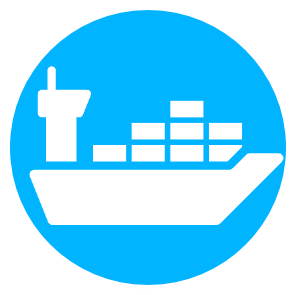 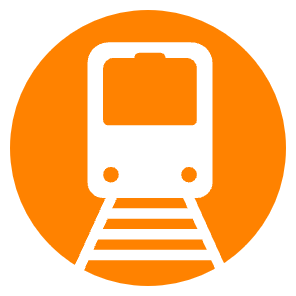 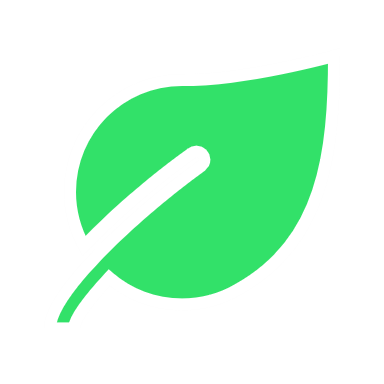 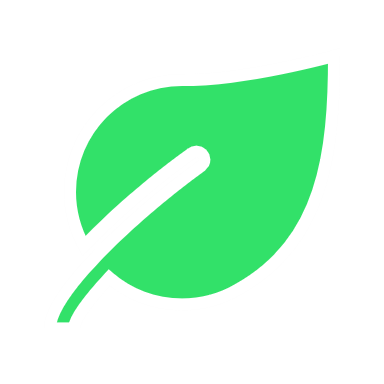 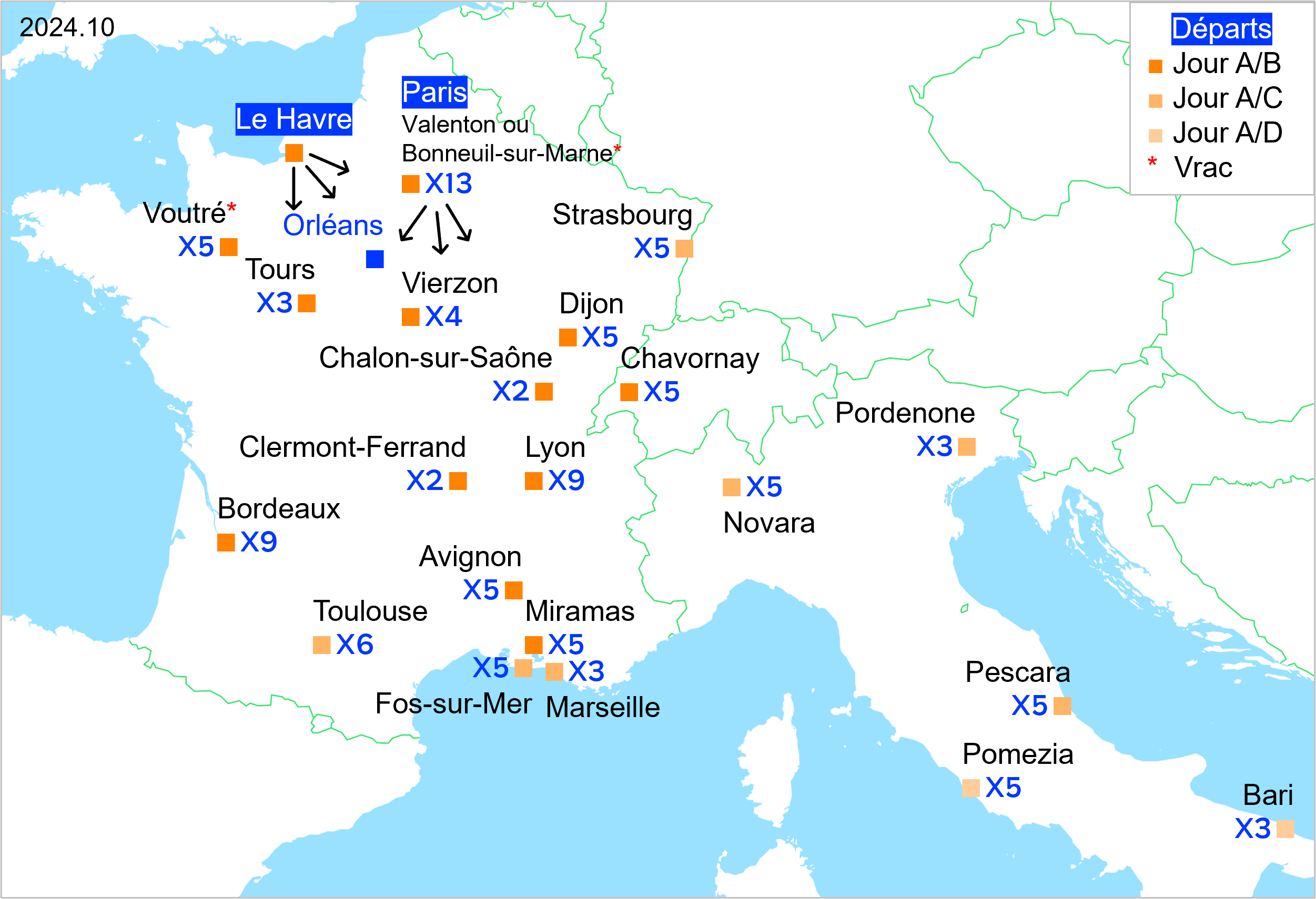 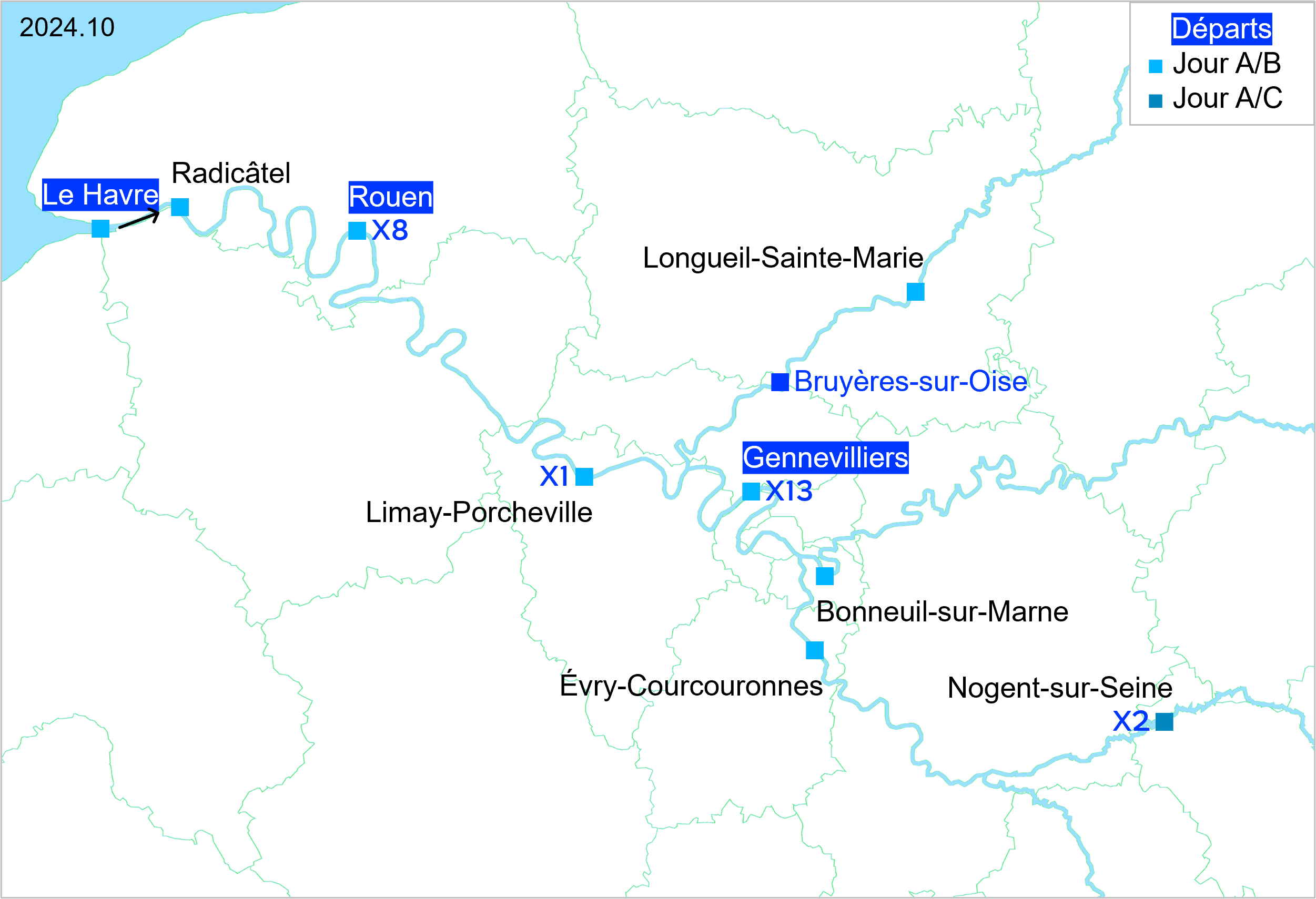 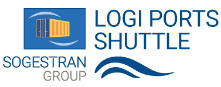 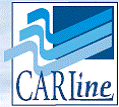 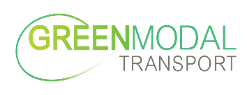 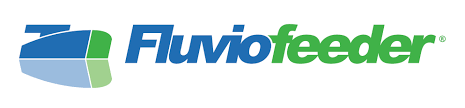 107
allers-retours ferroviaires hebdomadaires
22
destinations
24
allers-retours fluviaux hebdomadaires
9
destinations
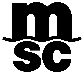 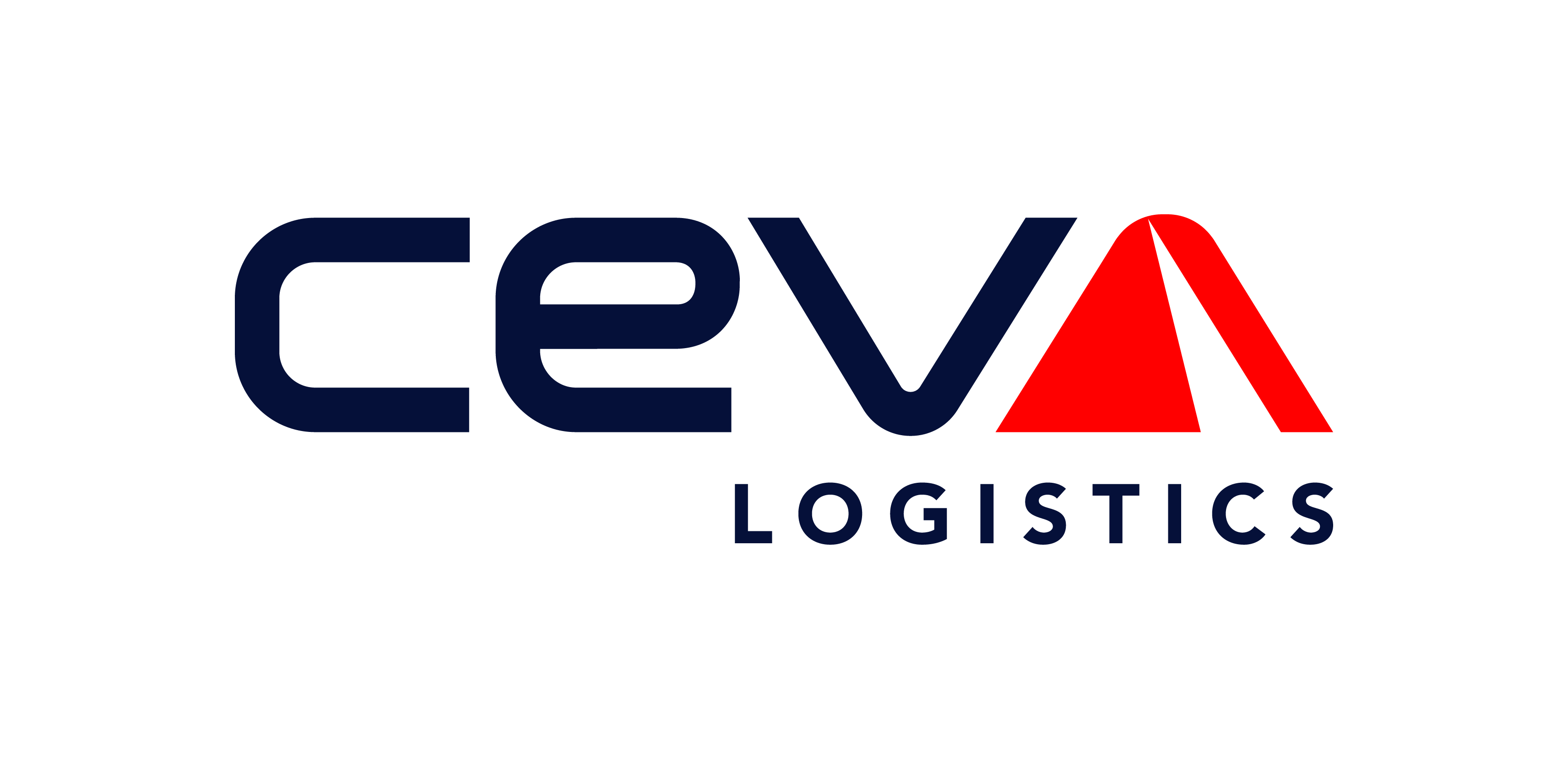 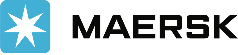 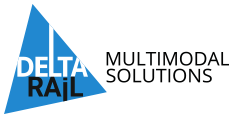 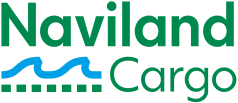 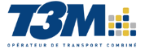 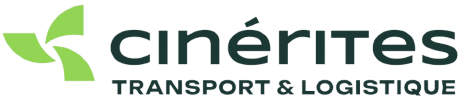 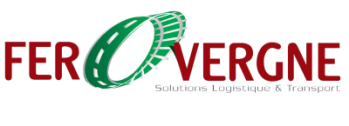 30
Document non contractuel
Focus transports ferroviaires
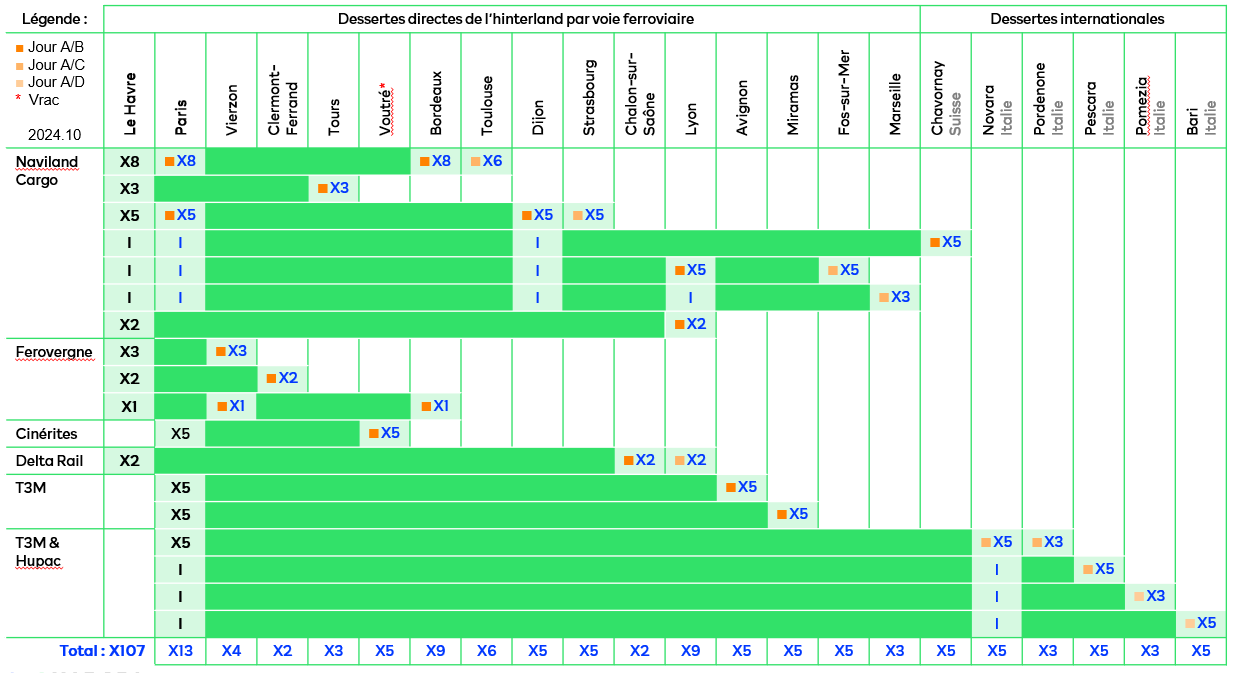 31
Focus sur le terminal Multimodal
400m de quai fluvial

10 voies ferroviaires
Surface : 110 hectares
Capacité de 300 000 EVP par an

3 000 EVP de zone de stockage

500 000 tonnes d'économie annuelle de CO2
32
32
Contexte, objectifs, enjeux de la décarbonation sur l’axe Seine
Des interconnexions systémiques
Transport / Energie / Utilités
Décarboner
Une industrie prépondérante
47000 emplois 
Traditionnelle  : raffinage, fertilisants, pétrochimie, automobile, métallurgie, aéronautique
Emettrice (12 MT CO2 annuel, 4% des émissions nationales hors importation*)
Energo-Intensive : (> 31 000 GWH/an, 1,2% de la consommation nationale*)
* Source CITEPA
Canalisations fuels, e-fuels, chimie
Canalisation CO2 à l’étude
Canalisation hydrogène
Gazoducs
Réseau électrique RTE
Canalisations eau industrielle
Sobriété et efficacité énergétique process
Multimodalité : route => fleuve & rail
Technologique : H2 vert & Captage CO2
Favoriser la réutilisation du CO2
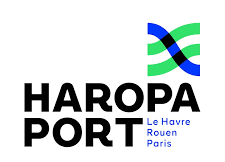 PORT
JERÔME
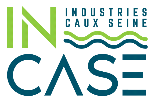 ROUEN
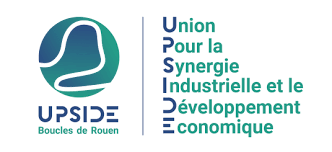 LE HAVRE
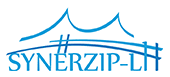 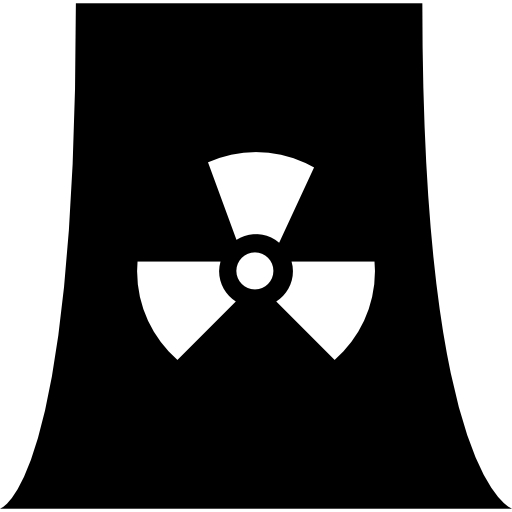 Penly & Paluel
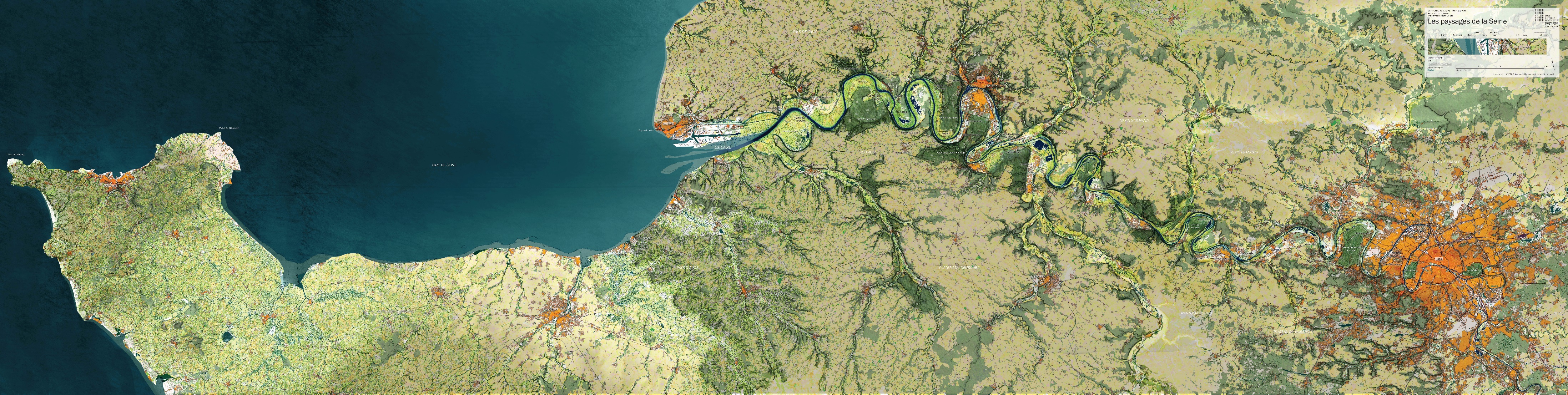 Futurs parcs éoliens
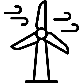 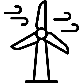 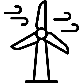 Futur atterrage
33
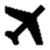 Roissy
Gennevilliers
Limay
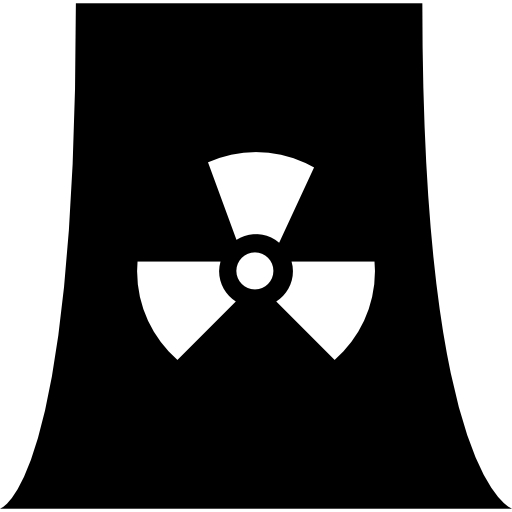 Orly
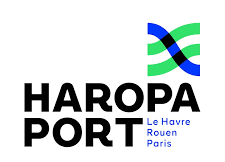 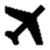 Grandpuits
05
Projets majeurs, Innovation et ambitions
34
Deux nouveaux postes à quai sur Port 2000 : +700 m
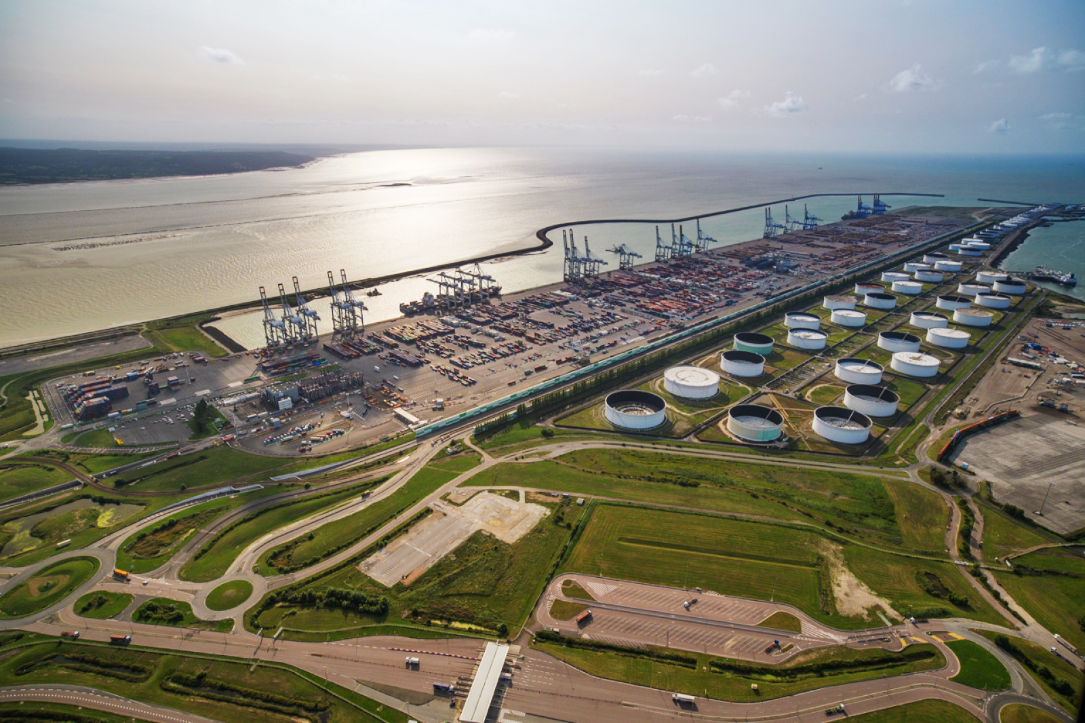 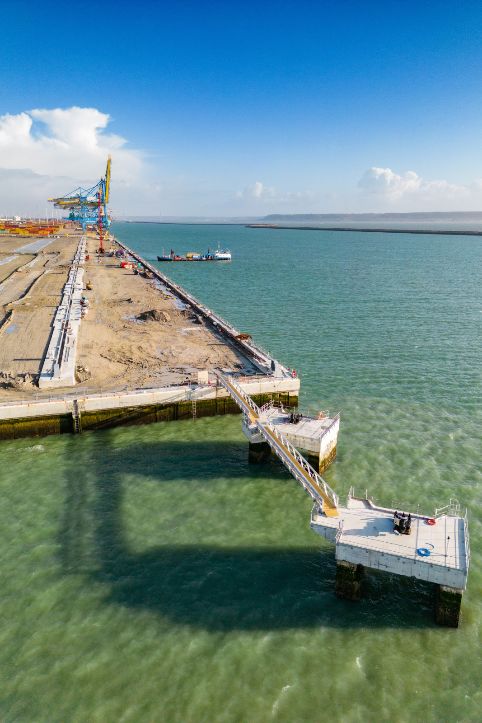 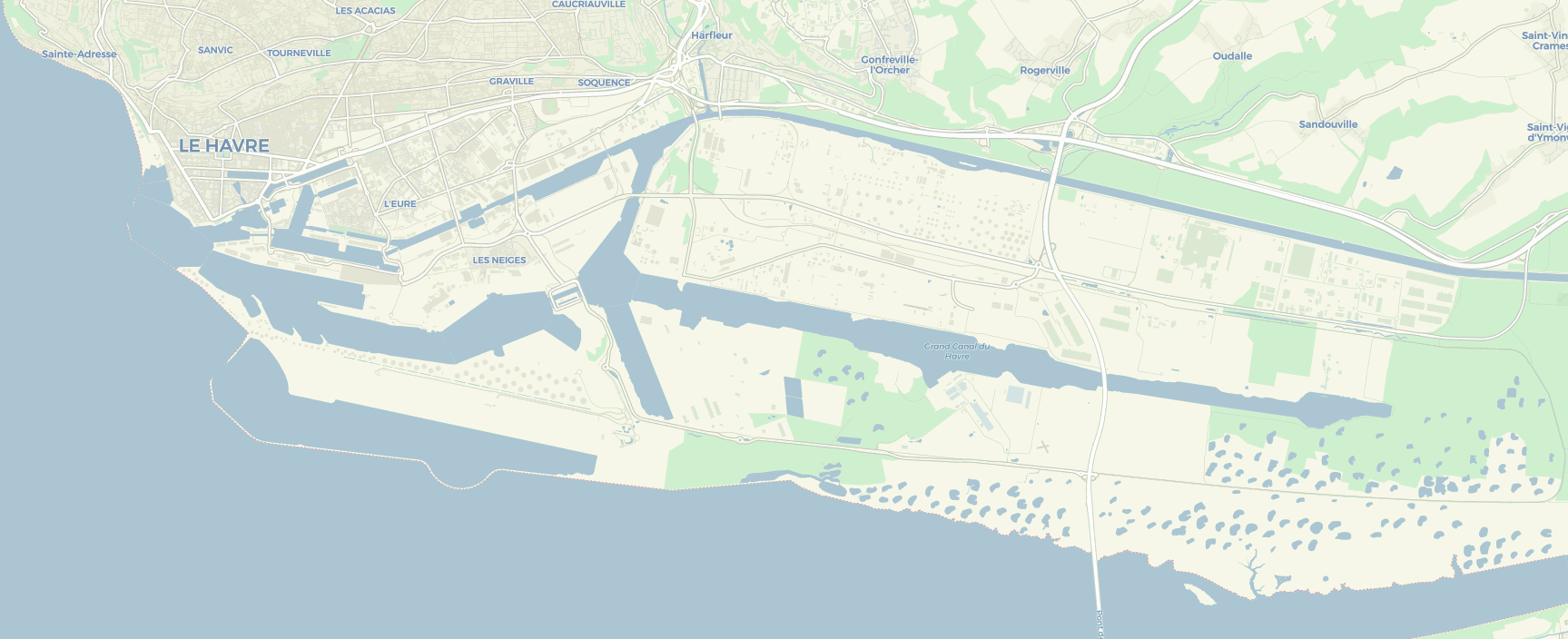 POSTES 11 & 12
TERMINAUX DE NORMANDIE
700 M
TERMINAL DE FRANCE
3,5 KM
Opérationnels en 2026-2027
Accompagner les investissements massifs réalisés par la GMP & TIL pour continuer à développer leur offre maritime
 Commandes de portiques, engins de manutention de dernière génération, recrutement de personnel portuaire
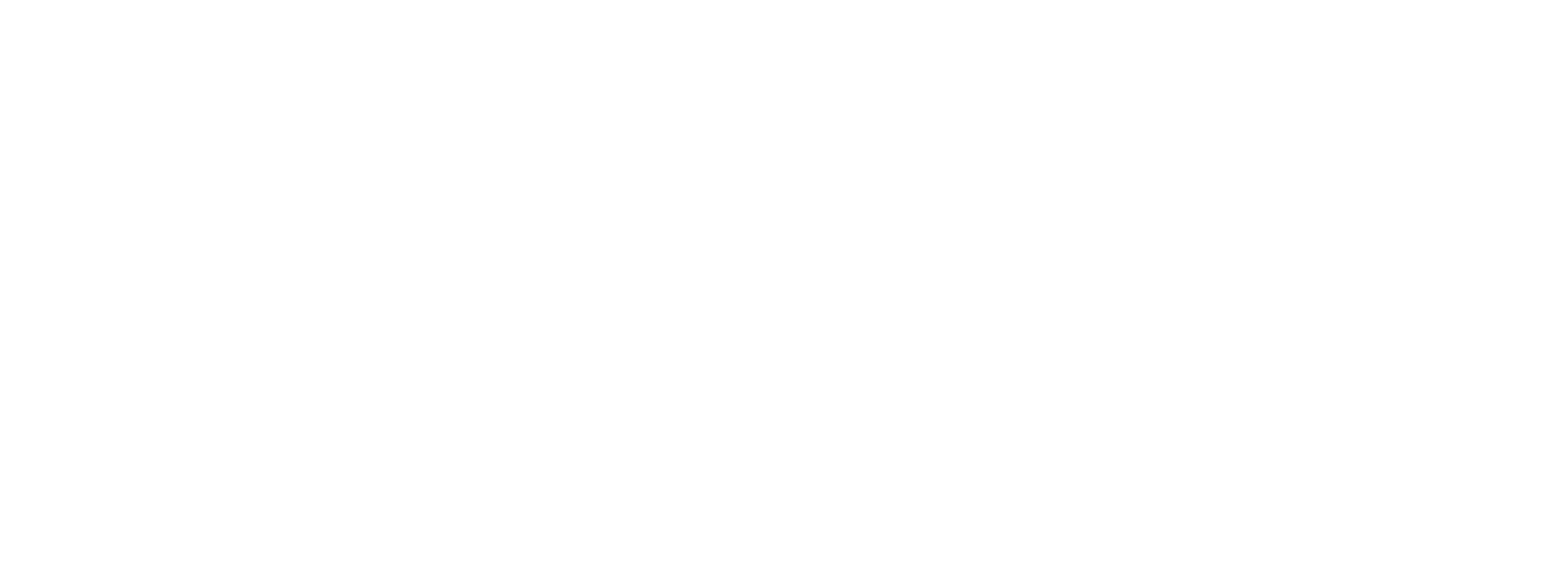 Accès fluvial direct à Port 2000 : 2 km de digue et de chenal
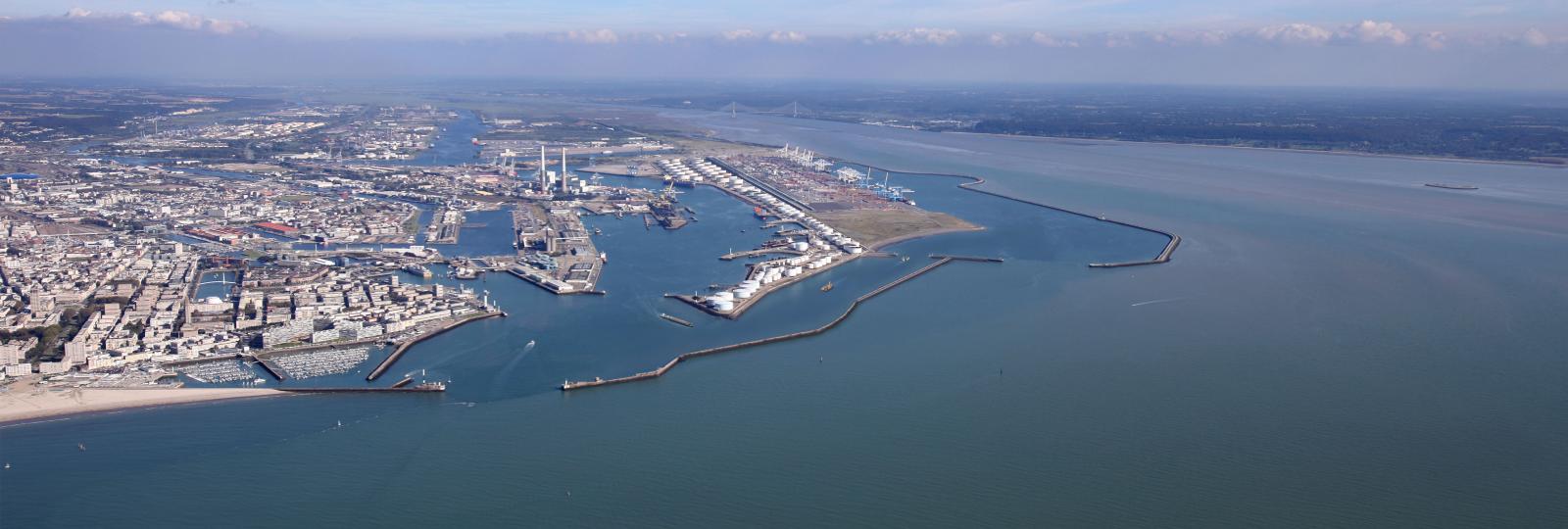 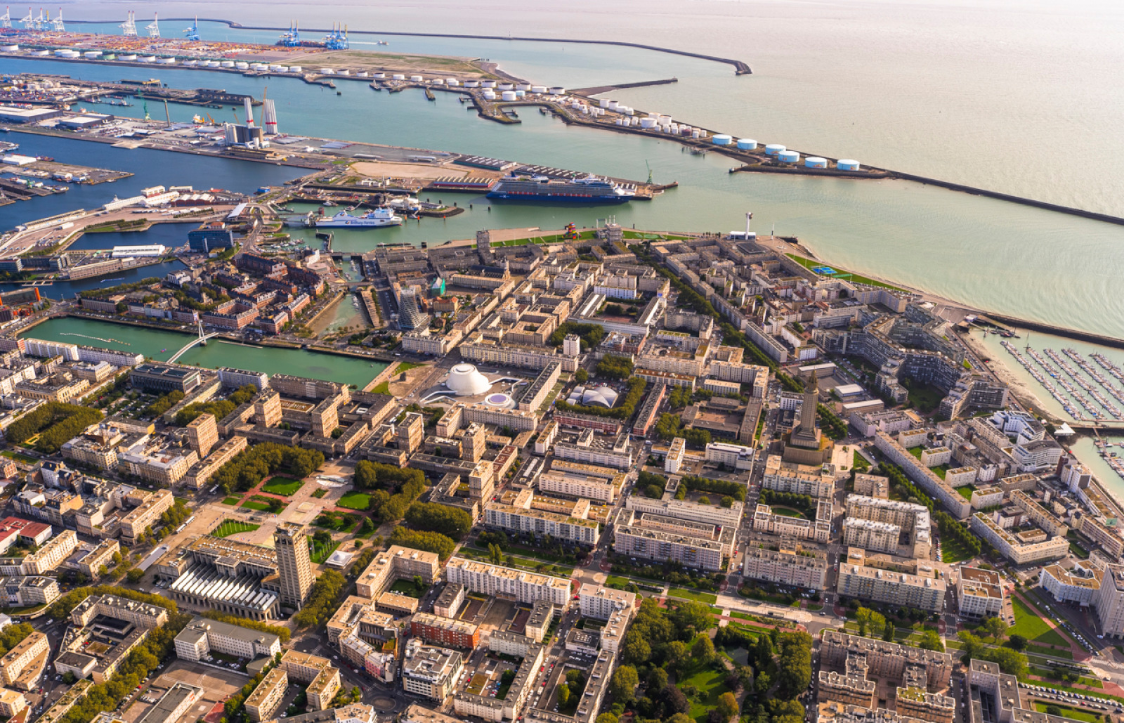 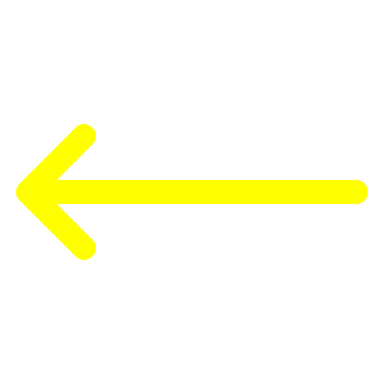 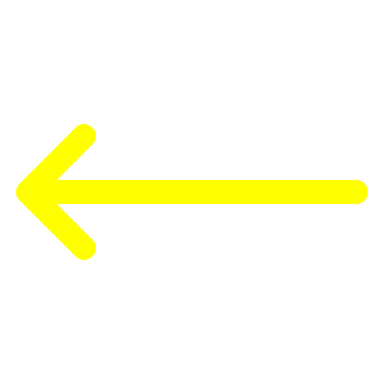 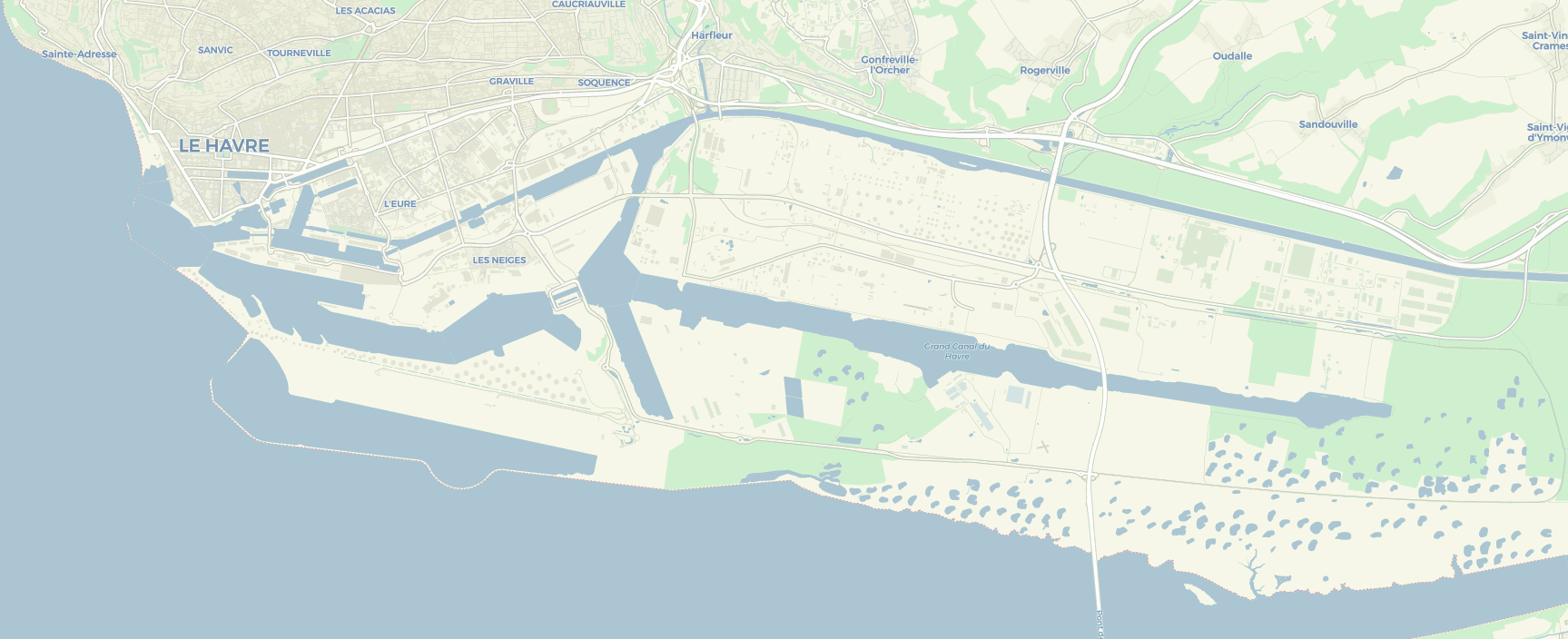 ACCÈS FLUVIAL
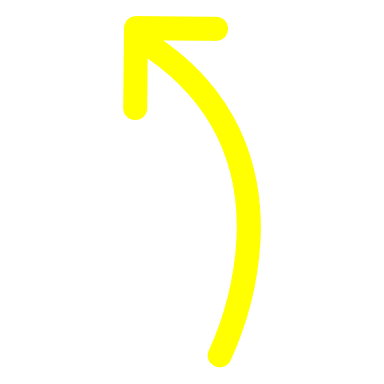 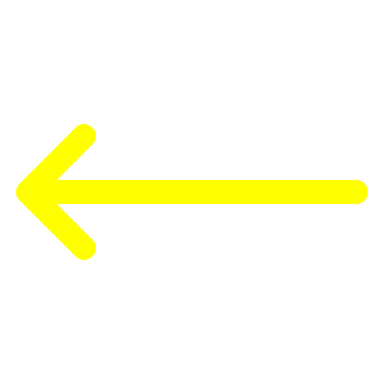 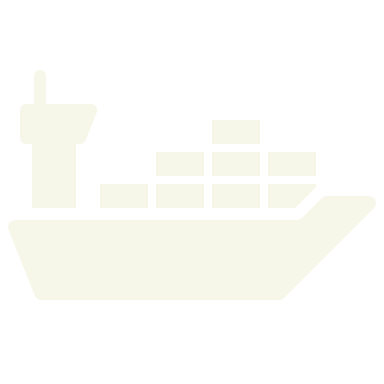 PORT 2000
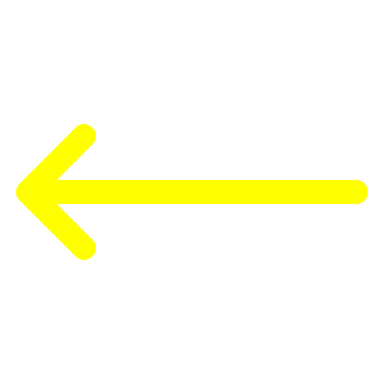 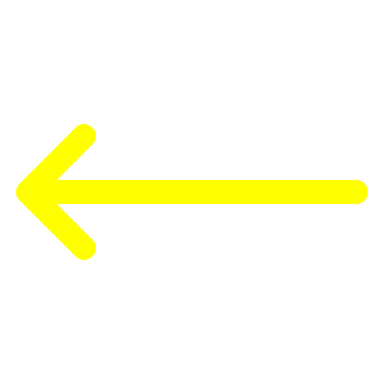 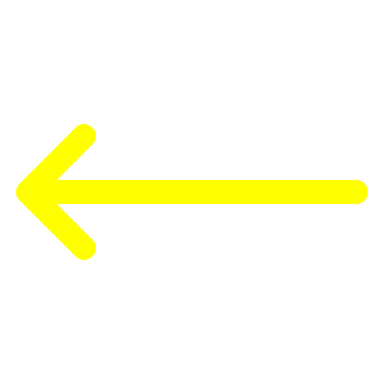 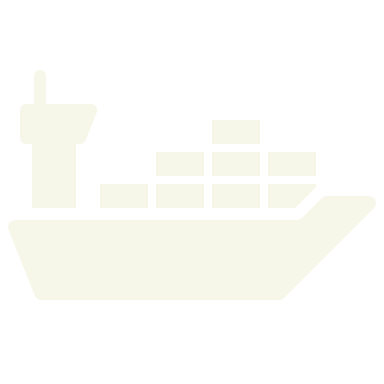 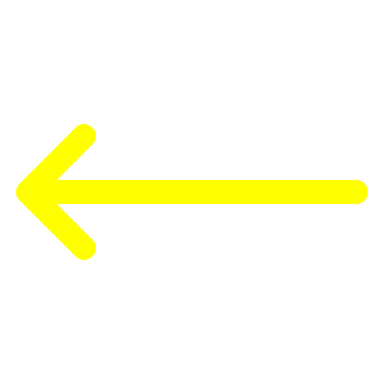 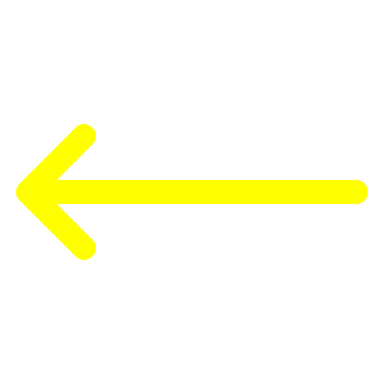 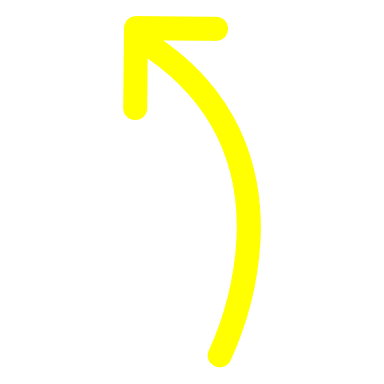 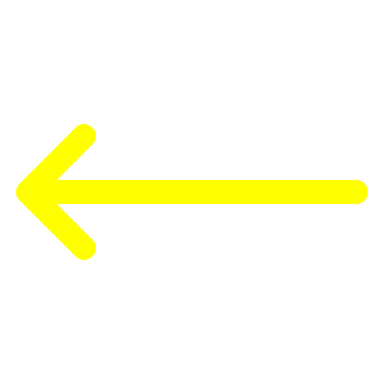 ACCÈS FLUVIAL
Opérationnel en 2026-2027
Accroître la compétitivité portuaire par une offre de services fluviaux efficace, fiable et compétitive
Réduire l’impact environnemental de nos activités en favorisant le report modal
Créer de la valeur ajoutée pour les territoires et des emplois supplémentaires
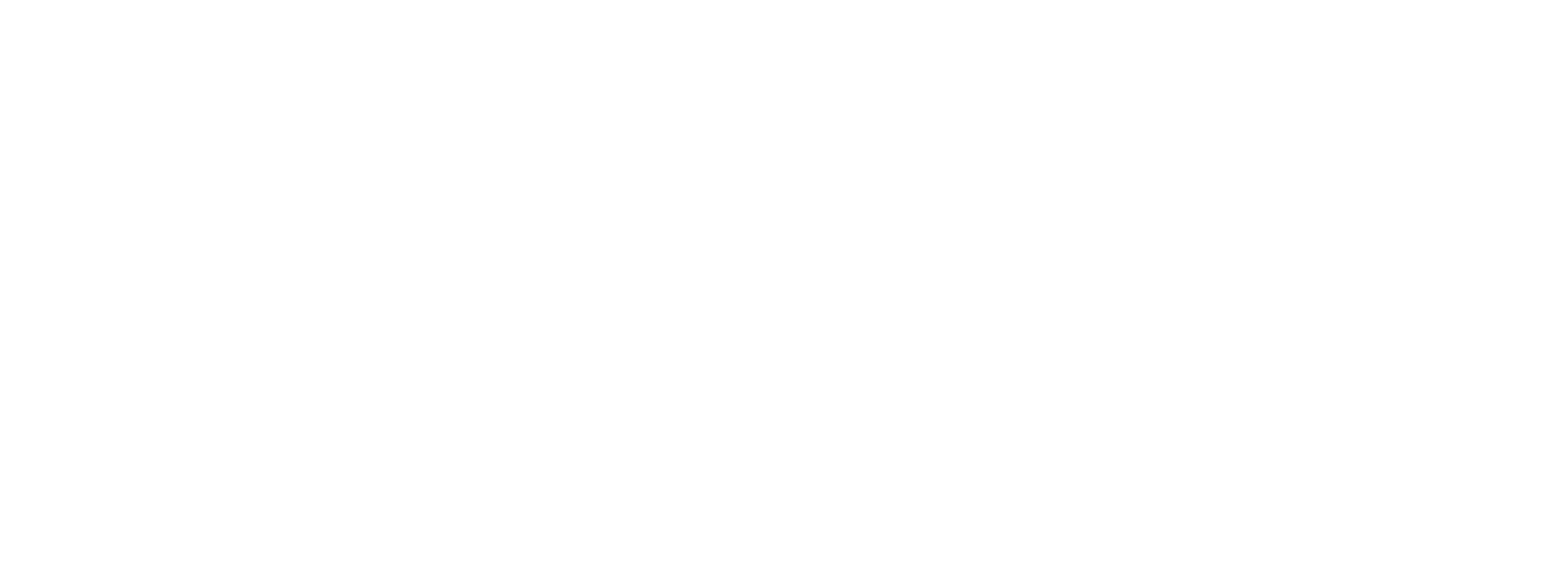 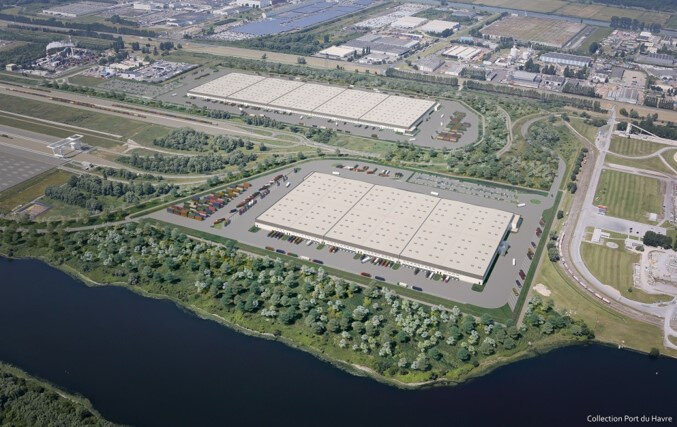 Parcs logistiques
PLPN 3 :
52 ha pour de la logistique à
valeur ajoutée.

Parc Frigo :
12 ha pour de la logistique sous température dirigée.

15 M€
37
37
HAROPA PORT soutient les parcs d’éoliennes offshoresLe hub d’éoliennes Siemens Gamesa est installé dans le port du Havre
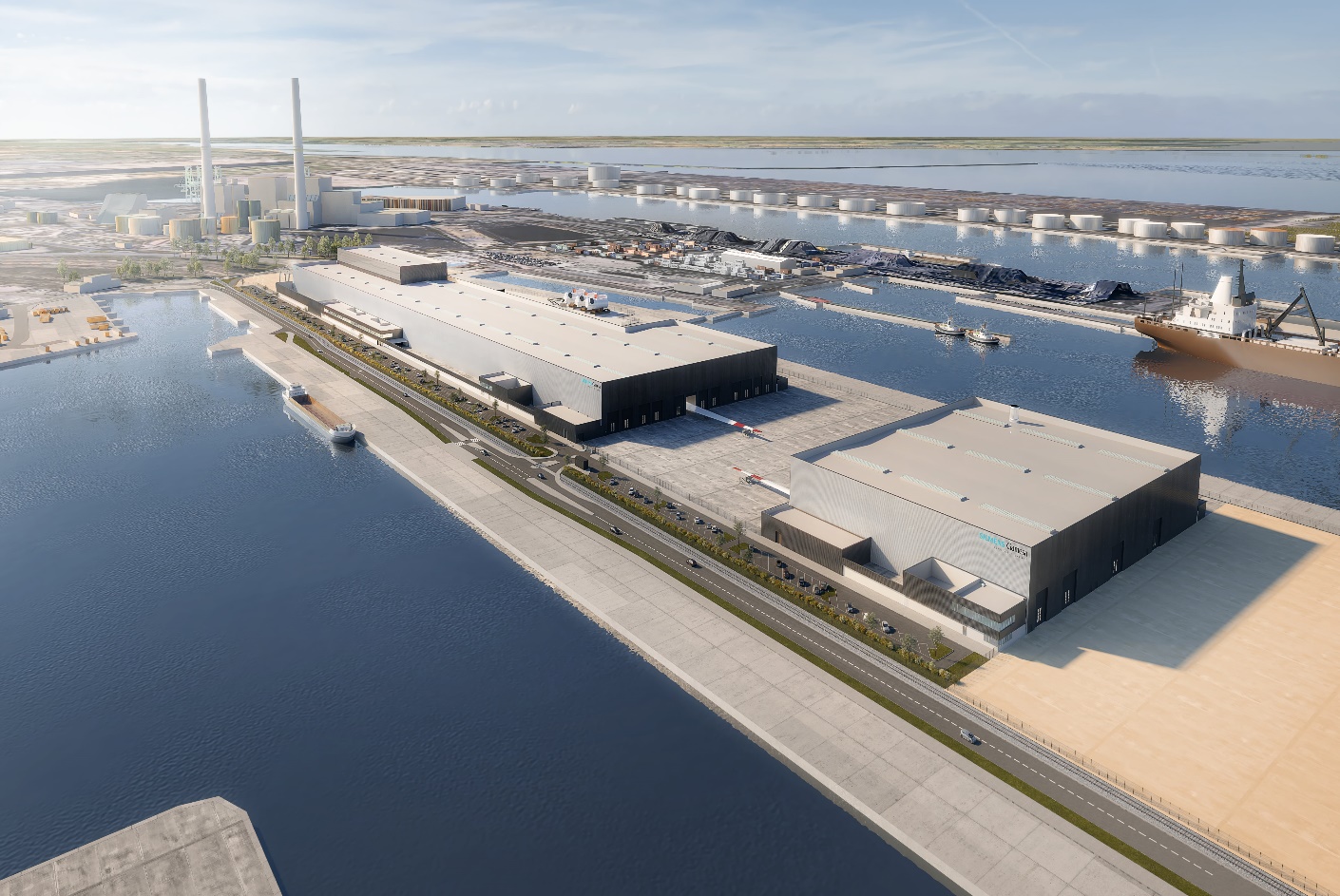 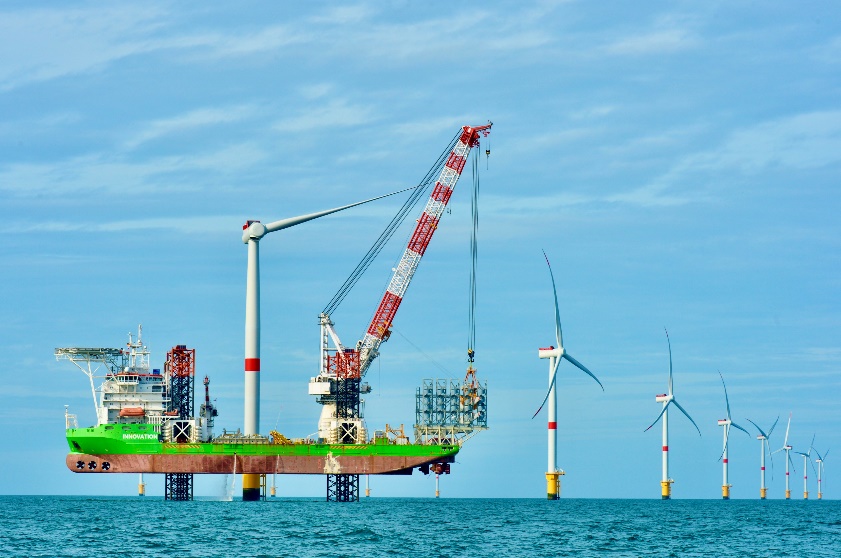 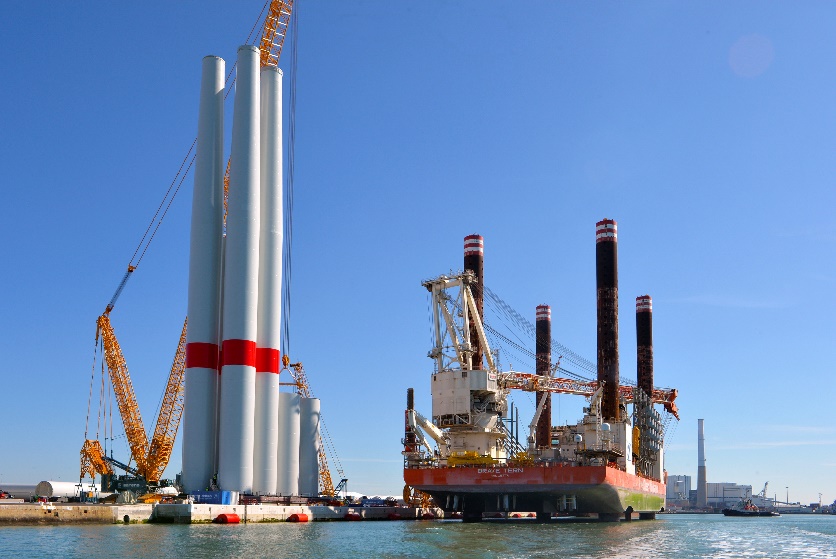 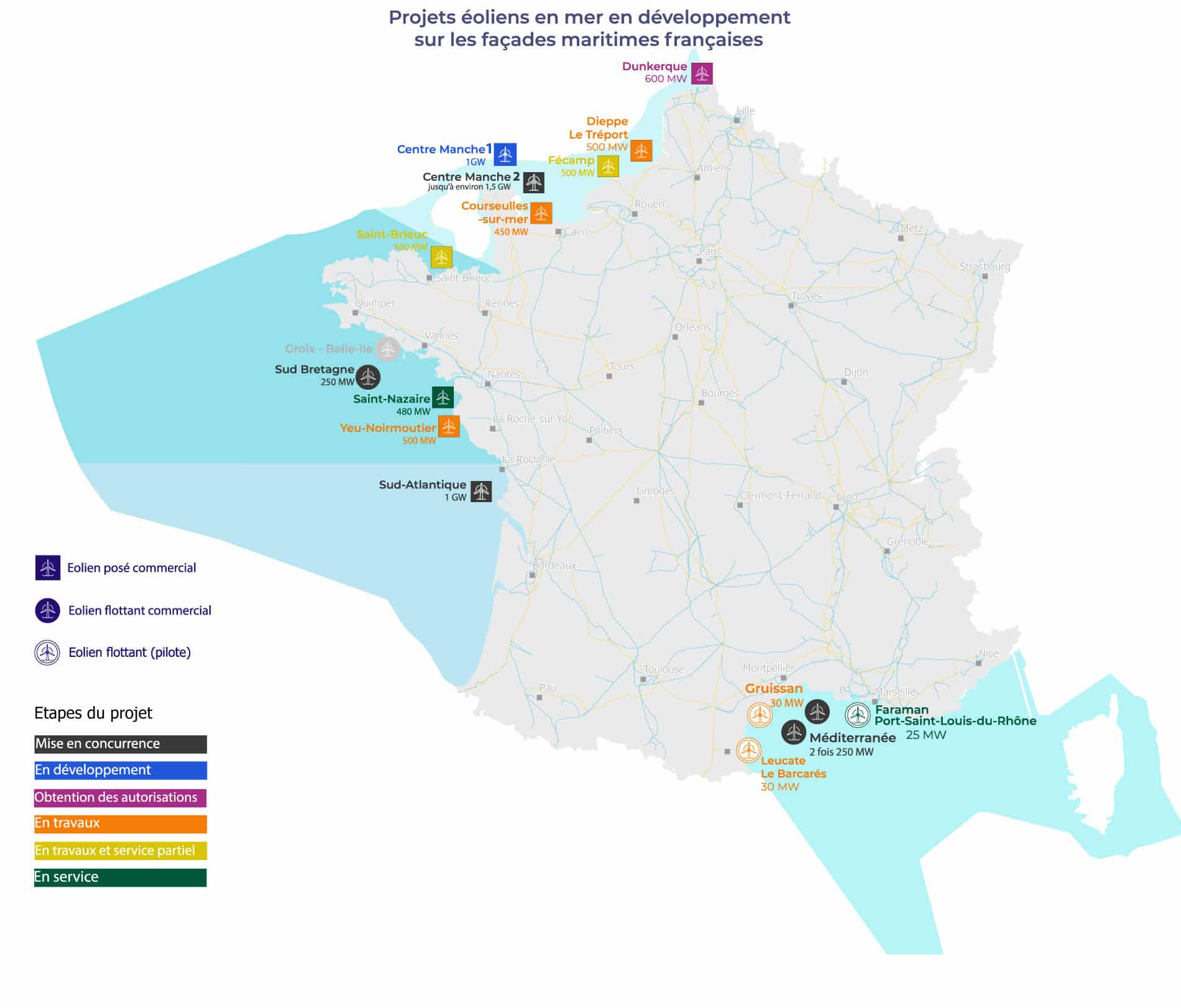 Éolien posé commercial
Mise en concurrence
En développement
Obtention des autorisations
Étapes du projet
En travaux
En travaux et service partiel
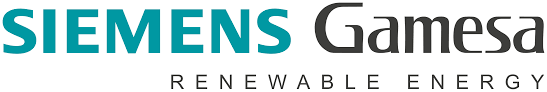 Projets éoliens en mer en développement dans la Manche
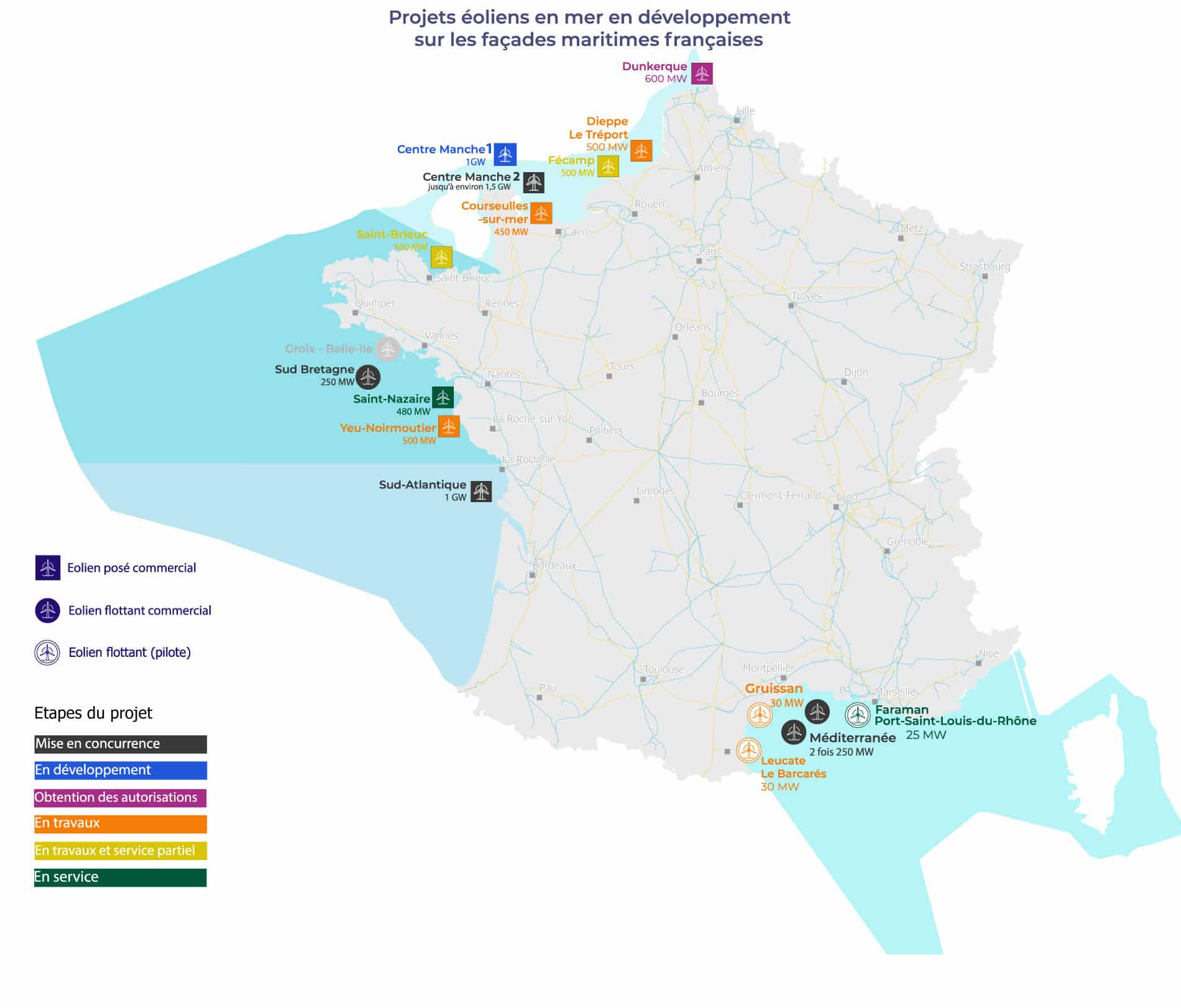 SGRE : construction et implantation d'un hub de 40 ha pour la fabrication de pâles et nacelles pour 5 des 6 champs éoliens en construction en France actuellement → 140 M€ d’investissement.

EOHF : Fabrication des 72 fondations gravitaires du parc de Fécamp.
38
38
Source: France Renouvelables, 2024
Électrification des quais fluviaux et maritimes
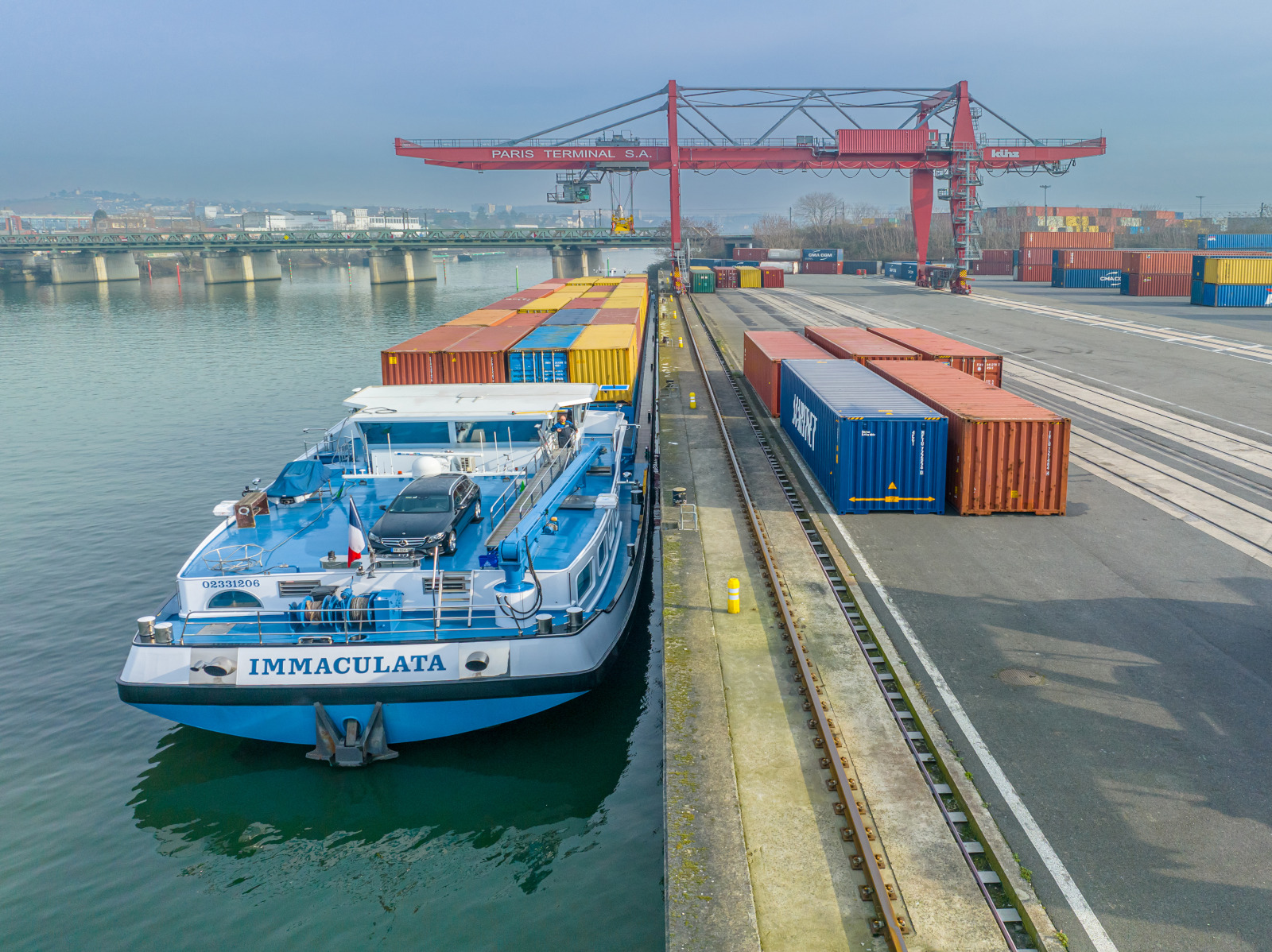 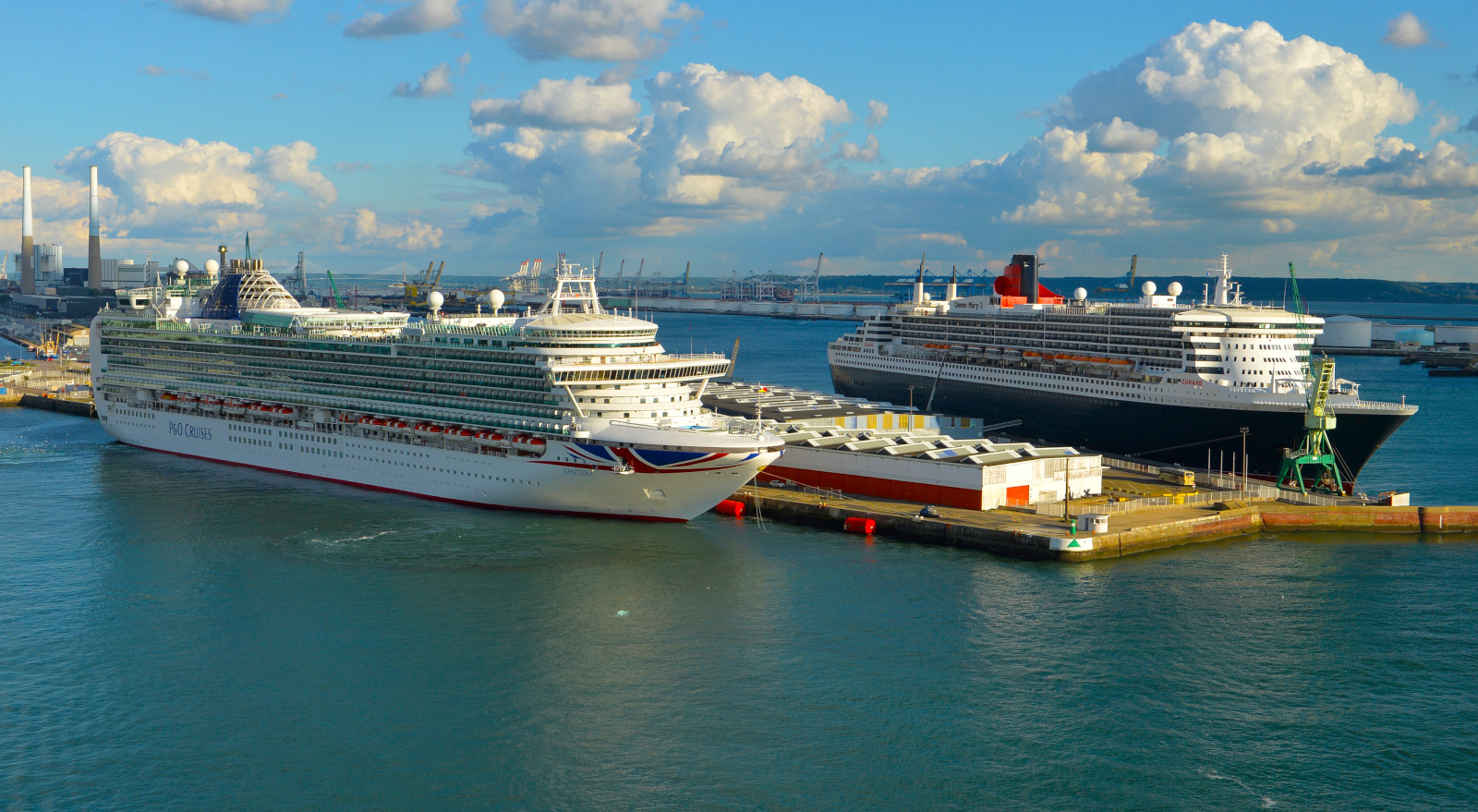 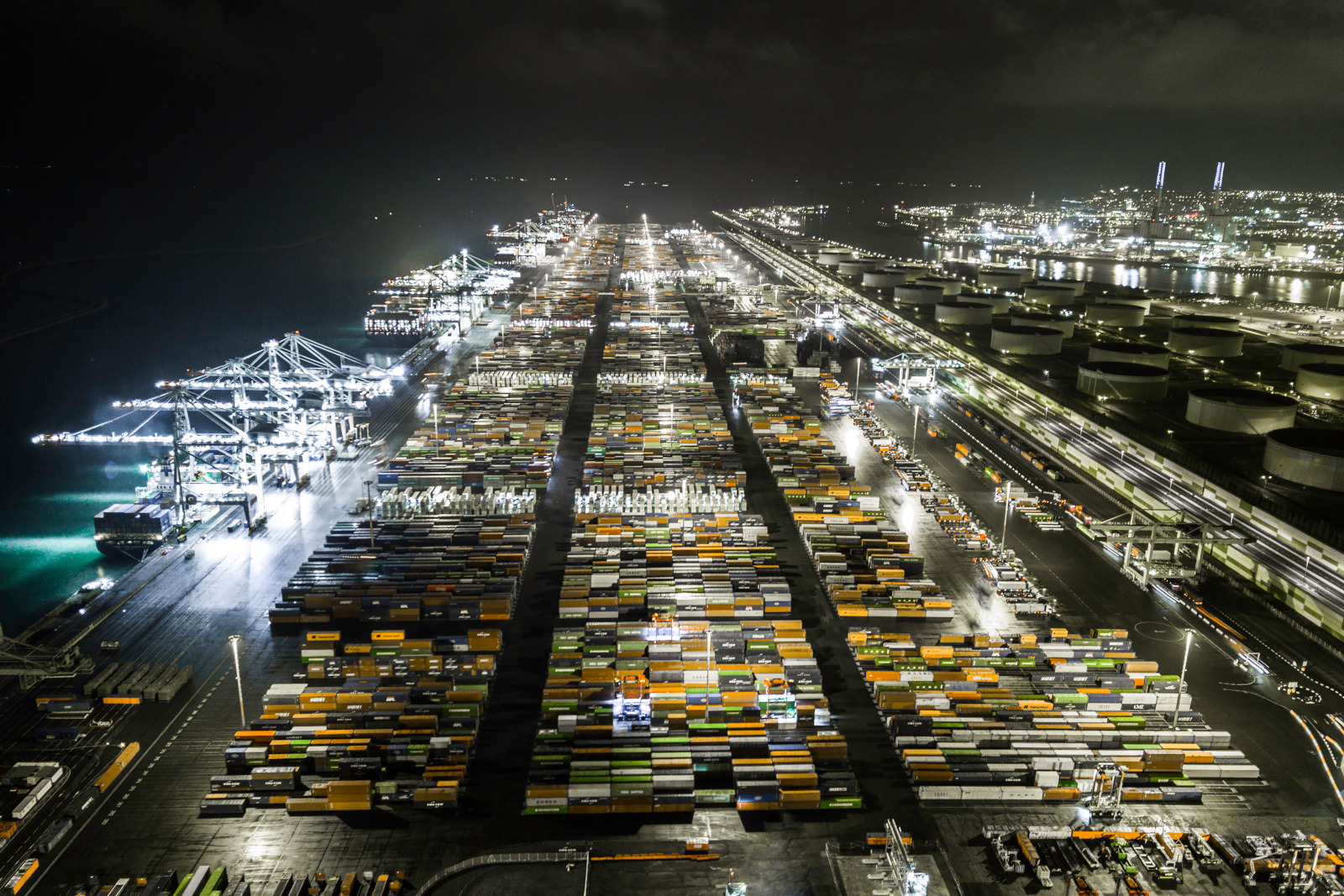 2023-2025 Quais fluviaux : déploiement progressif de 89 bornes électriques pour les bateliers le long de l’axe Seine
2024-2026 Terminal croisière du Havre : électrification de 3 quais en cours
  À partir de 2028 Terminaux à conteneurs : alimentation électrique à quai opérationnelle
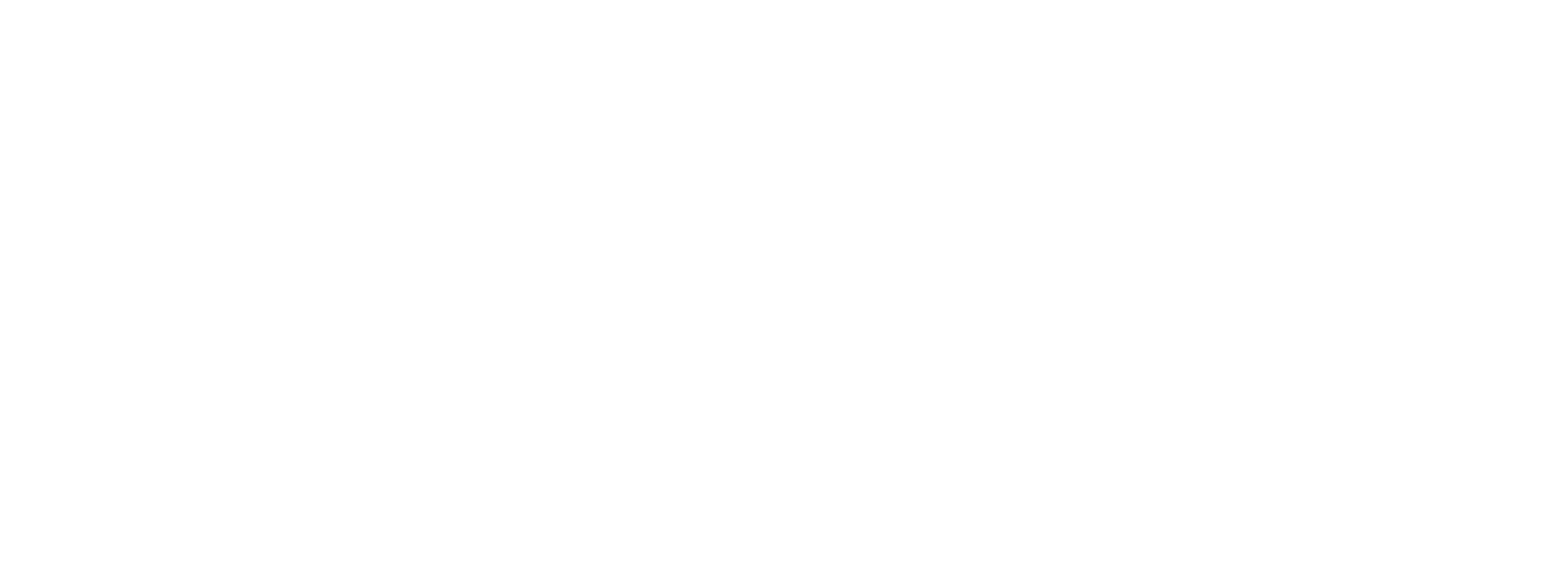 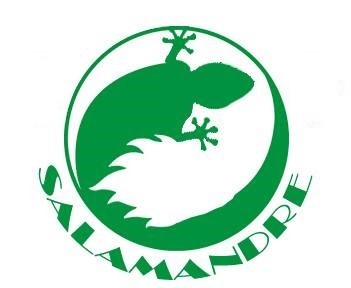 Carburants alternatifs : projet Salamandre
Production de biométhane par
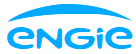 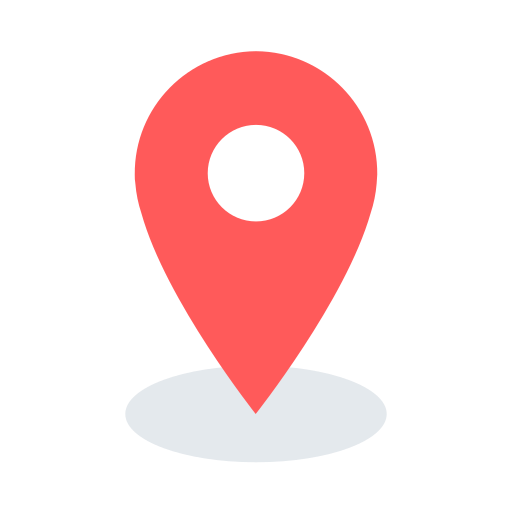 Projet en cours d’implantation la ZIP du domaine HAROPA PORT
Pyrogazéification
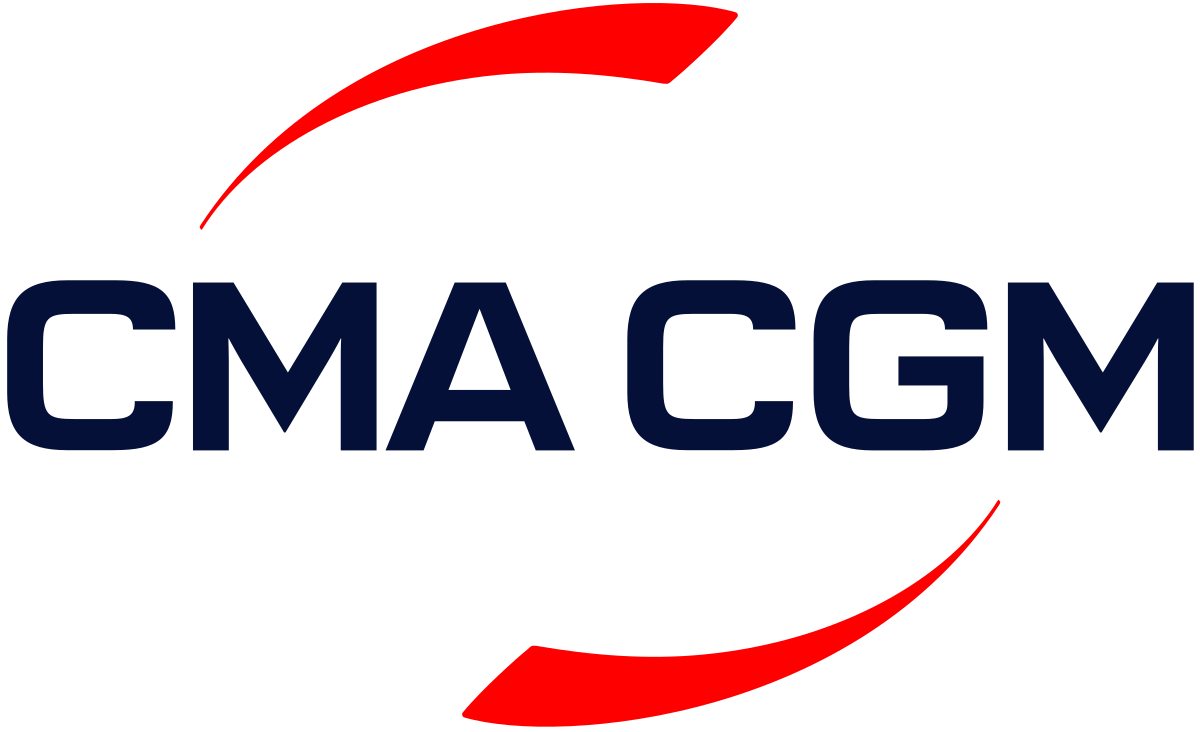 Co-investissement de 150 millions €, partenariat avec 

Rentabilité atteinte seulement grâce à une production à grande échelle : à partir de 150 GWh de biométhane
SYNGAZ
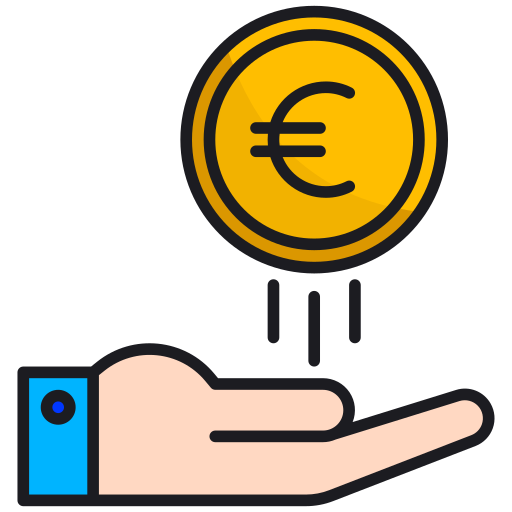 Production de biométhane généré par pyrogazéification de déchets ultimes non dangereux
Méthanisation
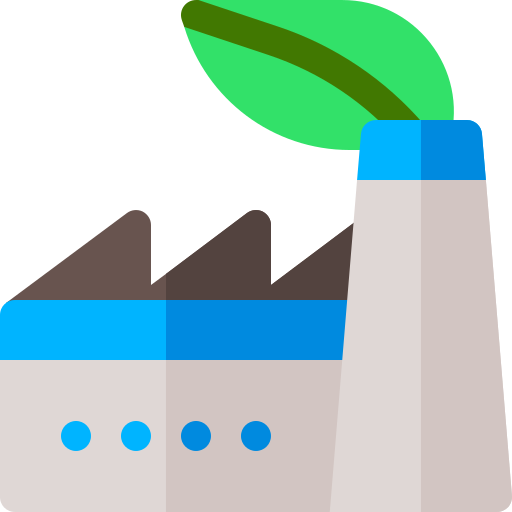 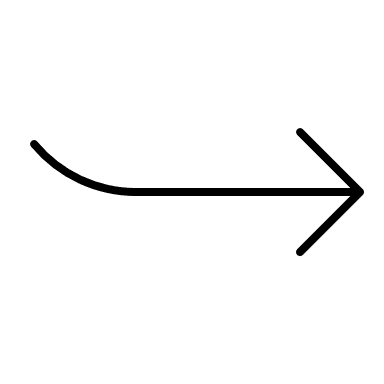 Déchets solides transformés en gaz par un processus thermochimique à haute température
Gaz renouvelable
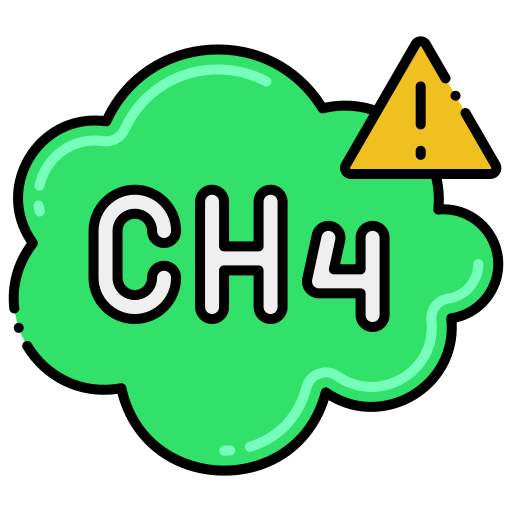 Production de gaz renouvelable qui sera utilisé par les navires à propulsion hybride avec système GNL
→ 11 kT de méthane
Livraison à CMA CGM
40
Alternative fuels: kerEAUzen project
Production de kérosène de synthèse par
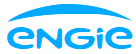 ►Le kérosène synthétique est fabriqué à partir d’hydrogène renouvelable à faible teneur en carbone généré par un processus d’électrolyse.
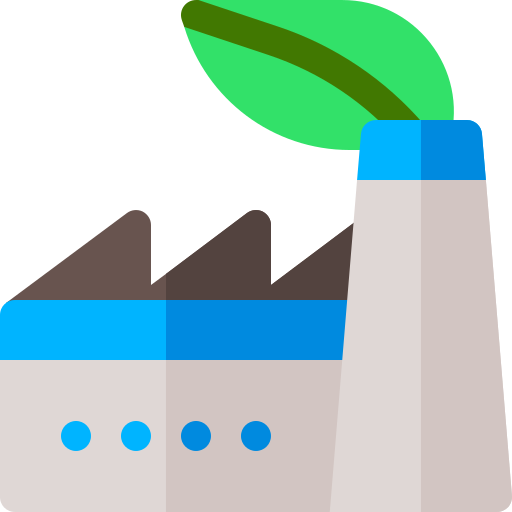 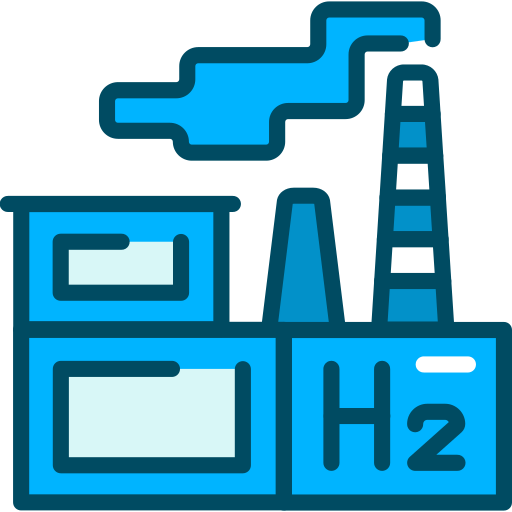 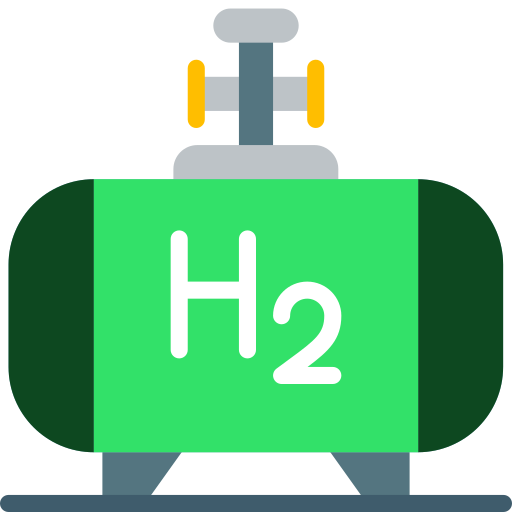 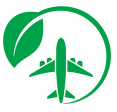 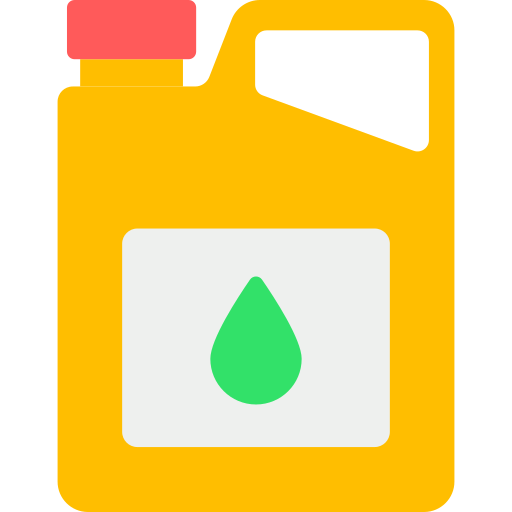 Livraison à
Electrolyseur
Engie
Hydrogène vert
Production de e-kérosène
Carburant durable
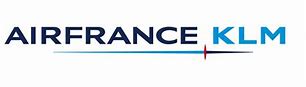 Besoins de l’électrolyseur
250 MW 
60 kT de CO2 recylcé provenant de la production de biométhane émise par le projet Salamandre
210 kT supplémentaires de biométhane
Production prévisionnelle
70 kT de e-kérosène/an

→ E-kérosène doit être mélangé pour devenir du kérosène de type « SAF »
41
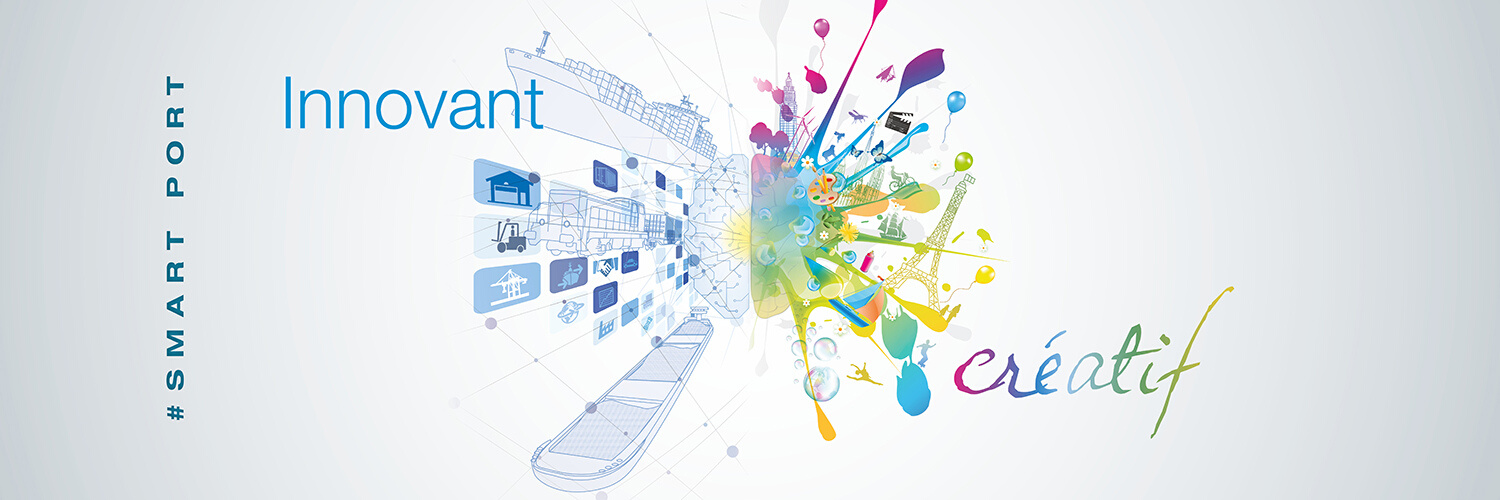 SMART PORT
Un port qui contribue à développer un nouveau modèle  de territoire urbain et industrialo-portuaire intégré par l’innovation.

#LH - SMART PORT CITY
Partenaire du Programme d'Investissement d'Avenir (PIA3).
42
42
OPEN MINDS
OPEN COMMUNITY
OPEN LOGISTICS
OPEN DATA
SMART PORTUne ambition qui repose sur 4 défis
Un port intelligent et durable au service de ses clients et de son exploitation : Smart data, 5G, chenal intelligent, Jumeau numérique
des technologies de pointe pour fluidifier le passage de la merchandise :  PCS/CCS, suivi matières dangereuses/ commande multimodalité
incubateur d'innovation collective : Cyber sécurité pour tous
nouveau territoire urbain et industrialo-portuaire intégré : SIF Portuaire
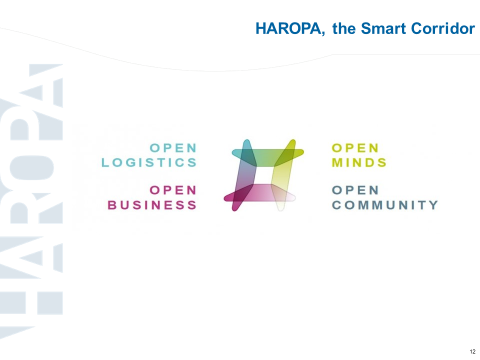 43
Une offre douanière et digitale
Un Guichet Unique Portuaire S)ONE développé par SOGET

Interconnexion entre la douane et les professionnels portuaires
Facilité et tracabilité des mouvement de cargos
Rationalisation et sécurisation des déclarations d'opération par une gestion unifiée des données
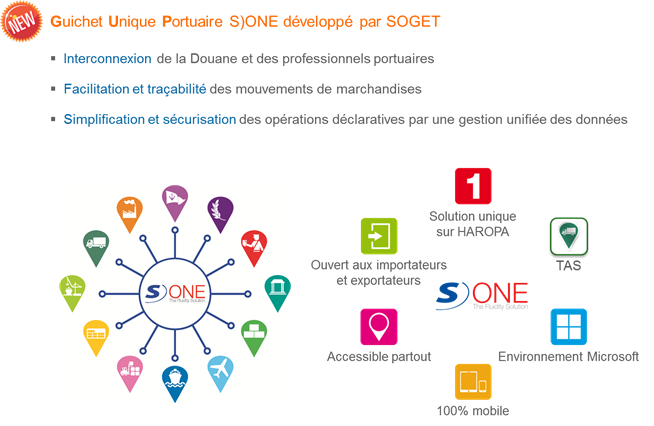 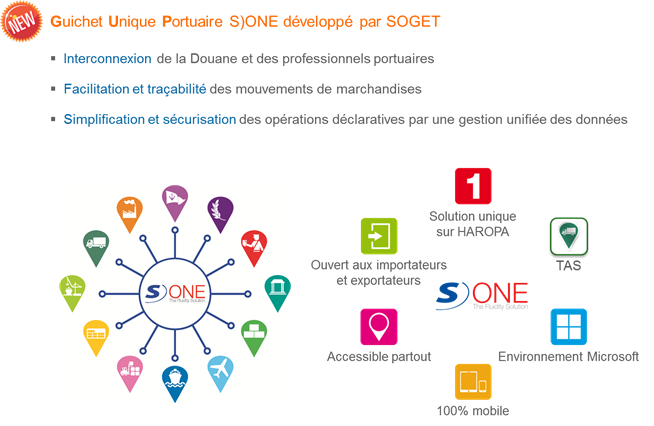 44
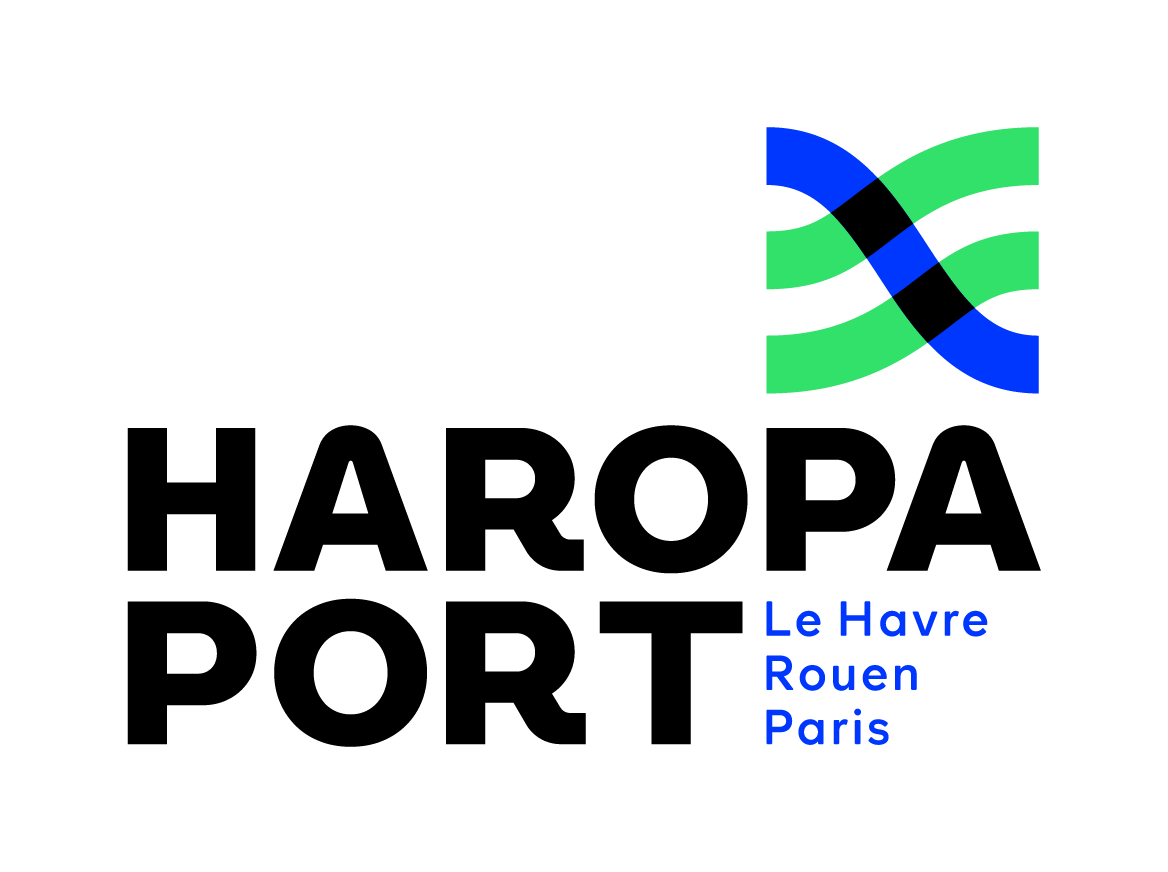 Connection makers
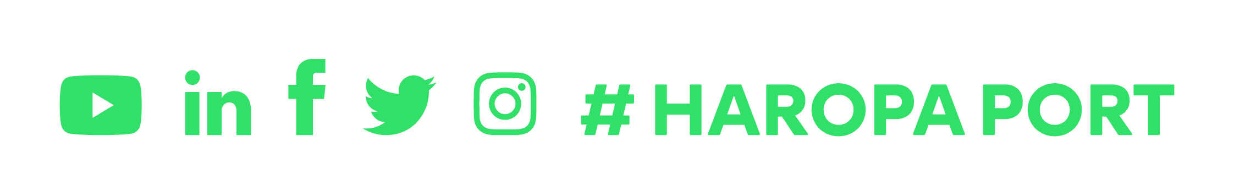 45